Министерство образования РМ
Портфолио          Куневой Натальи Владимировны, 
воспитателя МАДОУ «Детский сад №82  комбинированного вида», г.о. Саранск
Дата рождения: 17.04.1977 г.
 Профессиональное образование: высшее, 30.06.1999 г. МГПИ   им.М. Е. Евсевьева по специальности «Олигофренопедагогика», с дополнительной специальностью «Психология», квалификация «Олигофренопедагог, педагог – психолог» 
Стаж педагогической работы (по специальности): 22 лет.
Общий трудовой стаж: 22 года
Квалификационная категория: высшая кв.категория
Дата последней аттестации: 29.11.2017 г.
Занимаемая должность: воспитатель
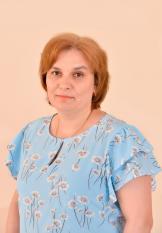 Наличие собственного инновационного педагогического опыта
Куневой Натальи Владимировны
  Воспитателя МАДОУ «Детский сад №82 комбинированного вида»
«Развитие коммуникативных способностей           
      детей дошкольного возраста               
    в процессе сенсорного развития»
https://ds82sar.schoolrm.ru/sveden/employees/11216/182821/
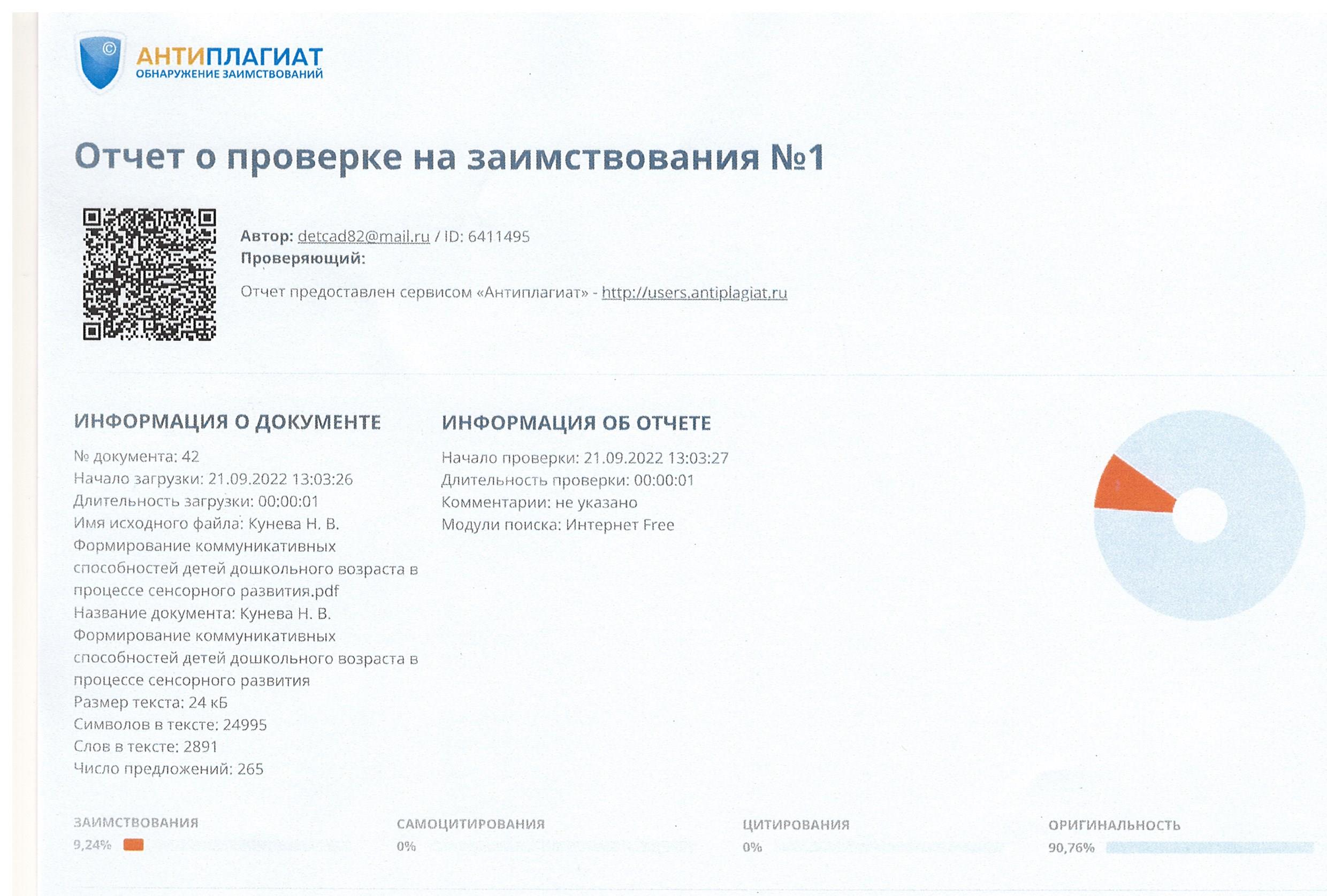 Участие в инновационной деятельности
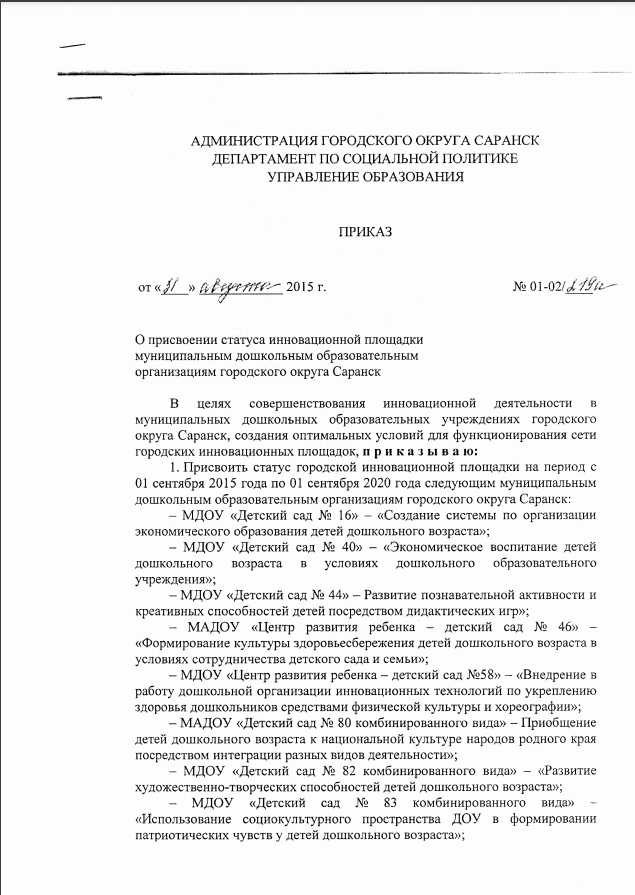 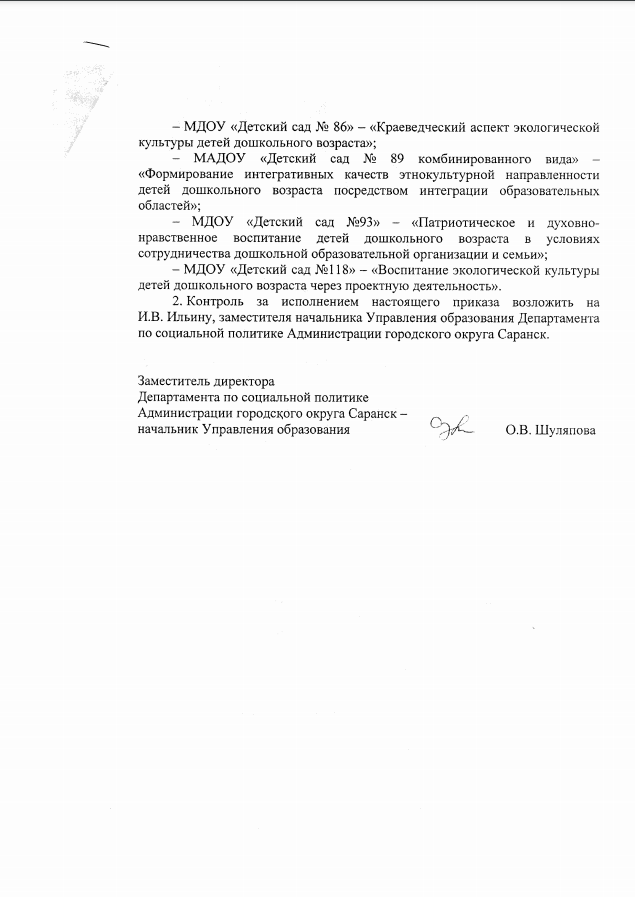 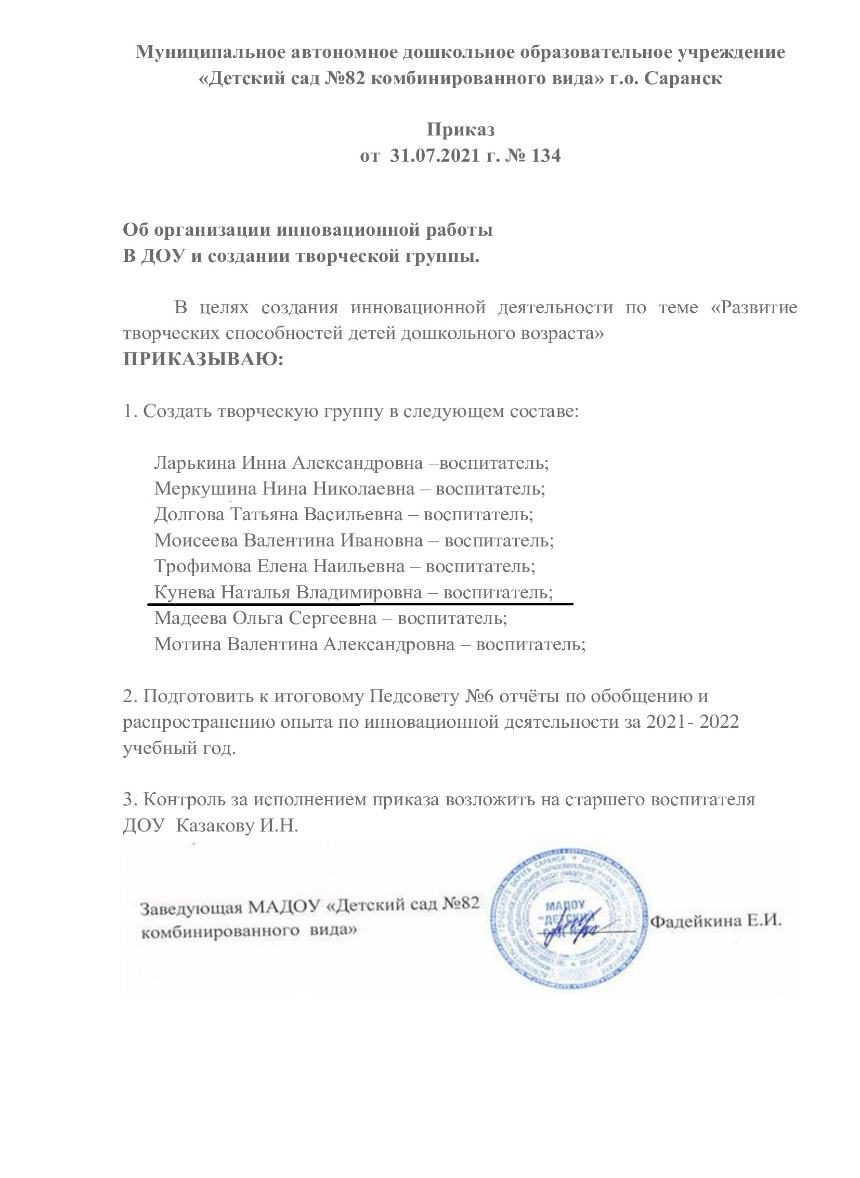 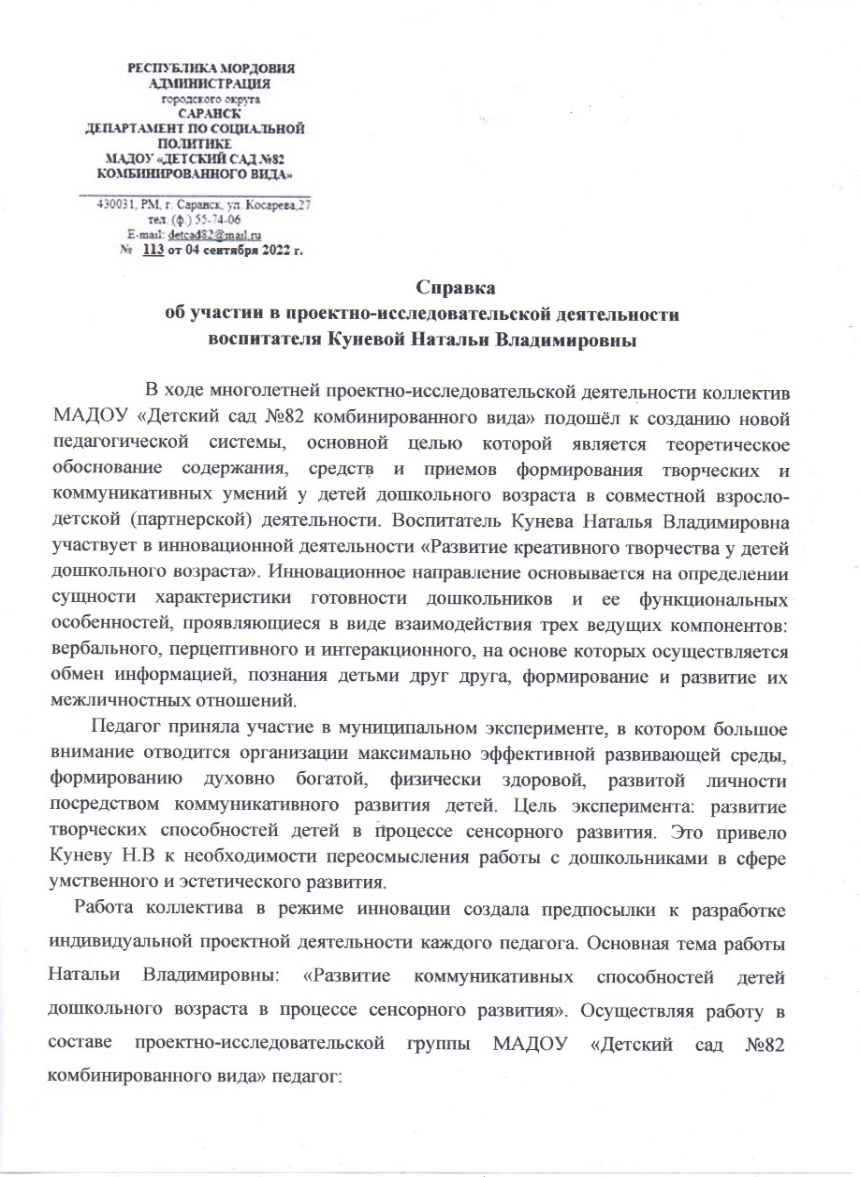 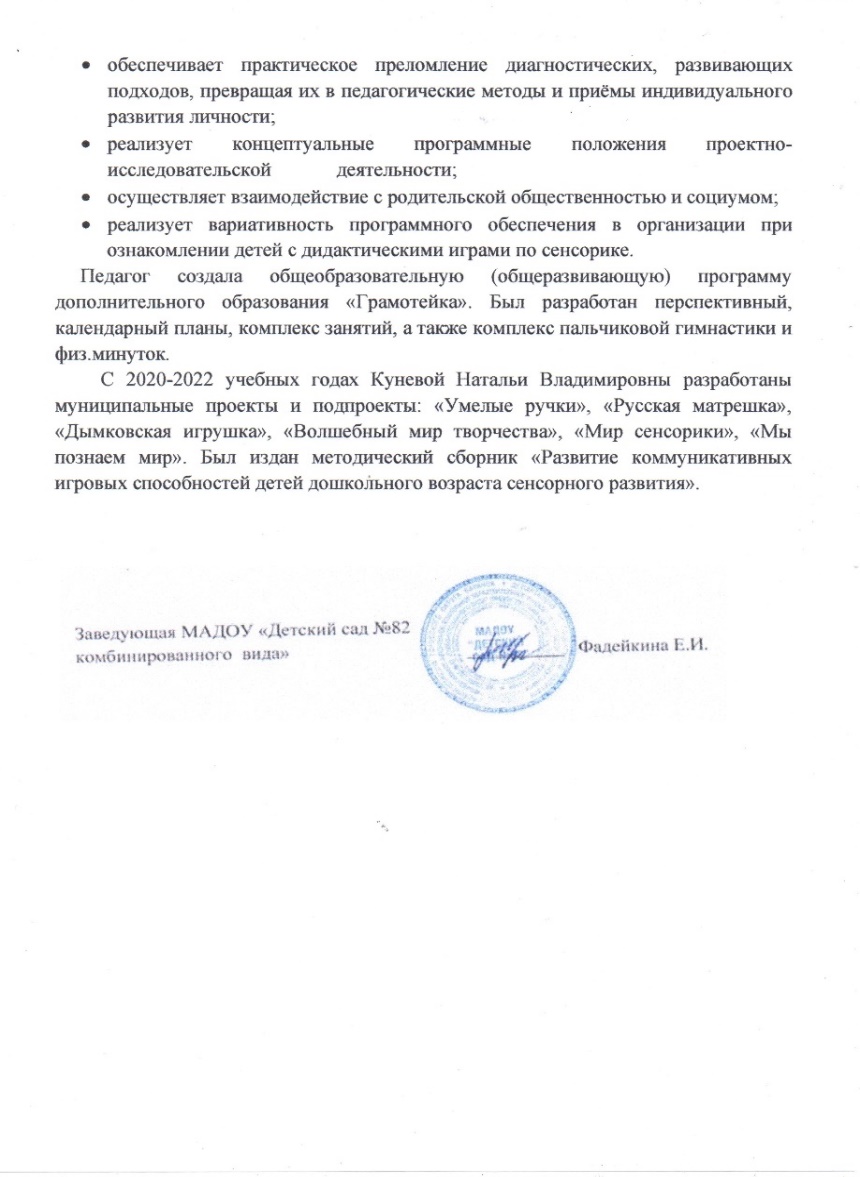 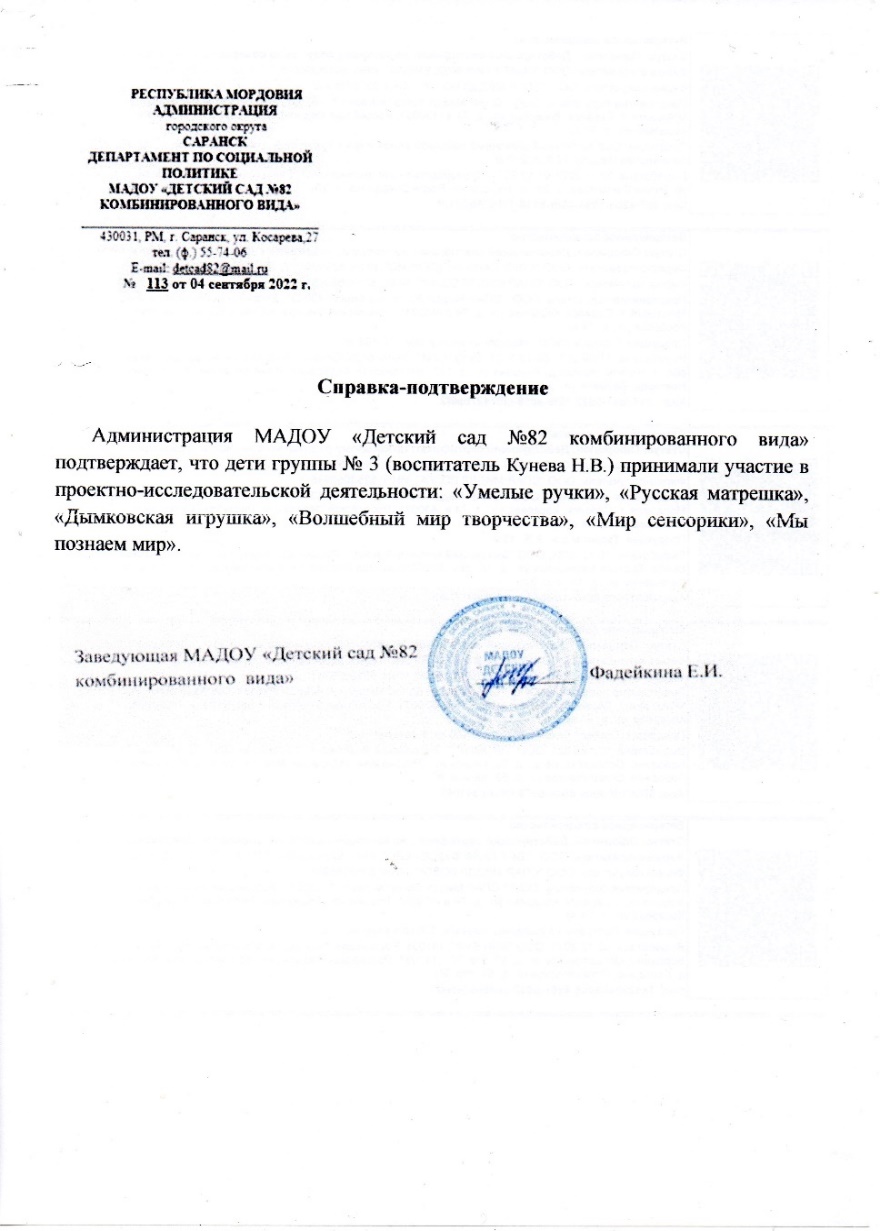 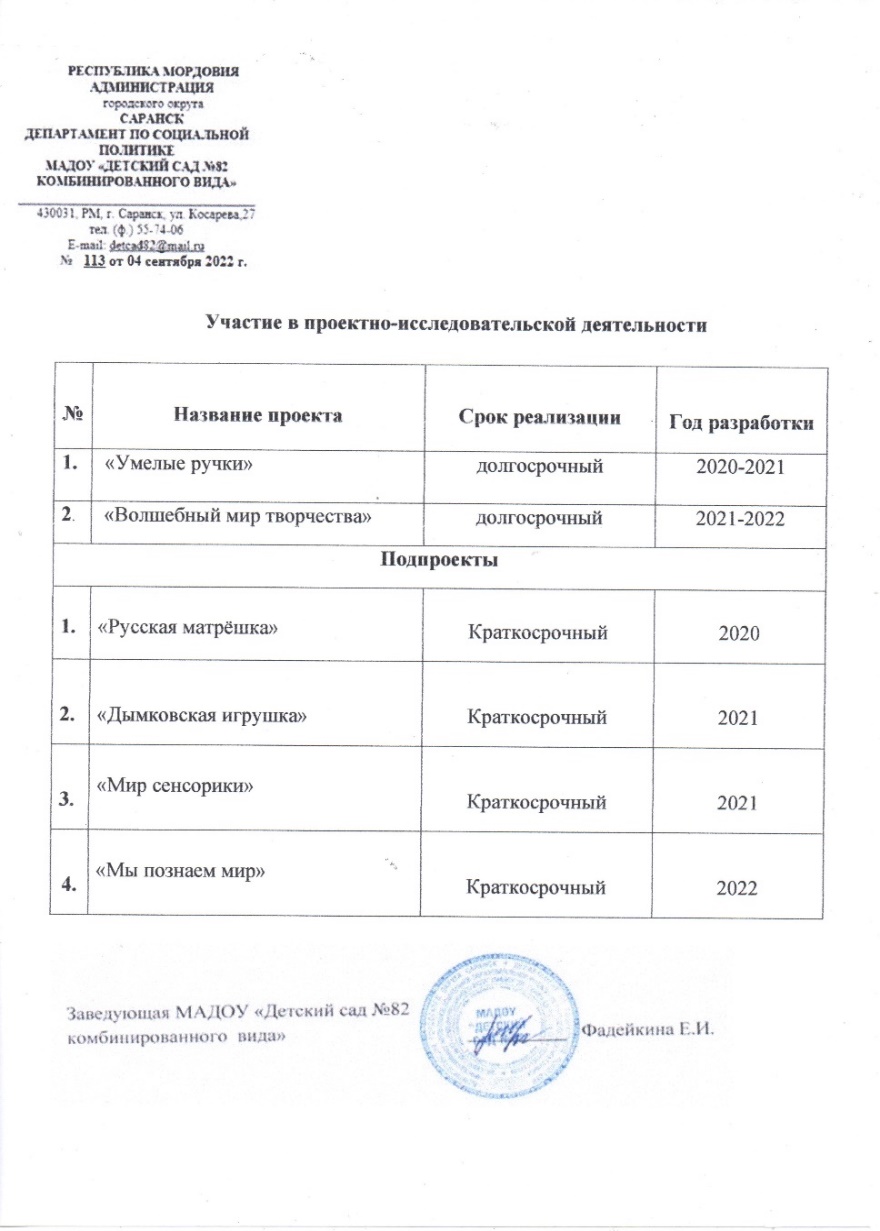 Наставничество
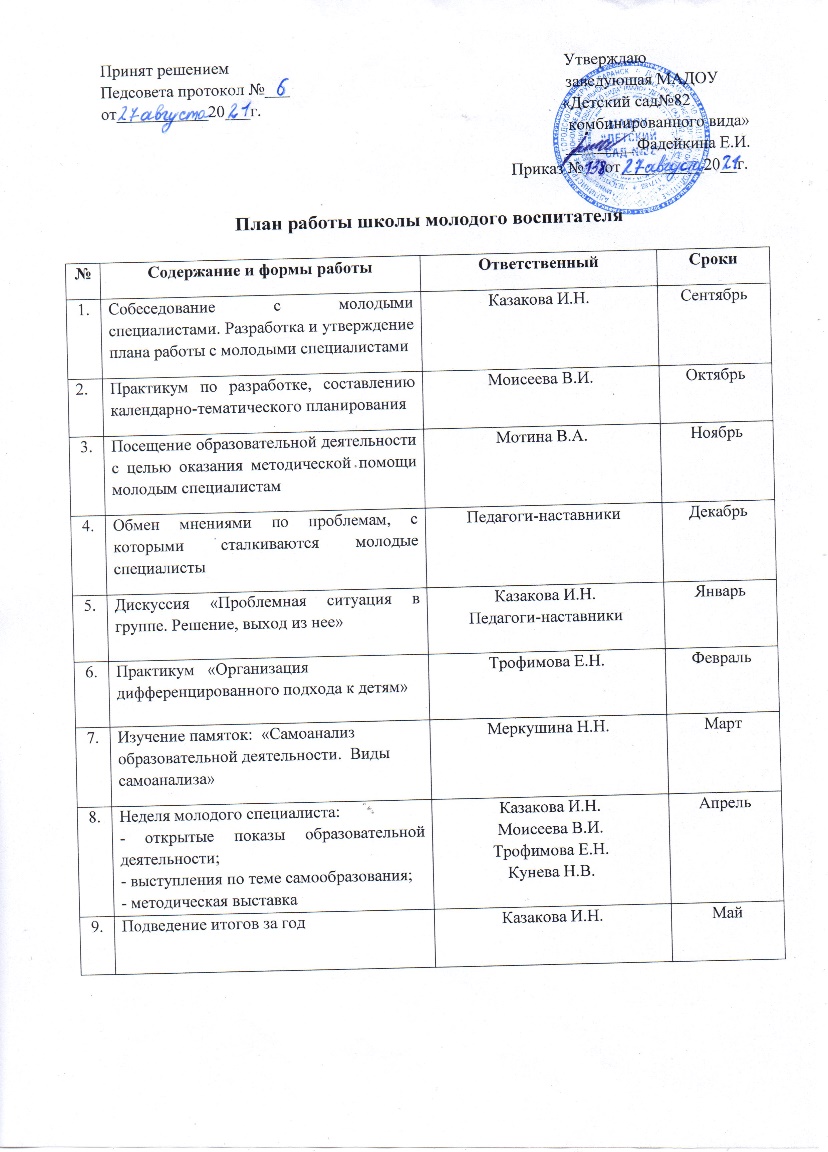 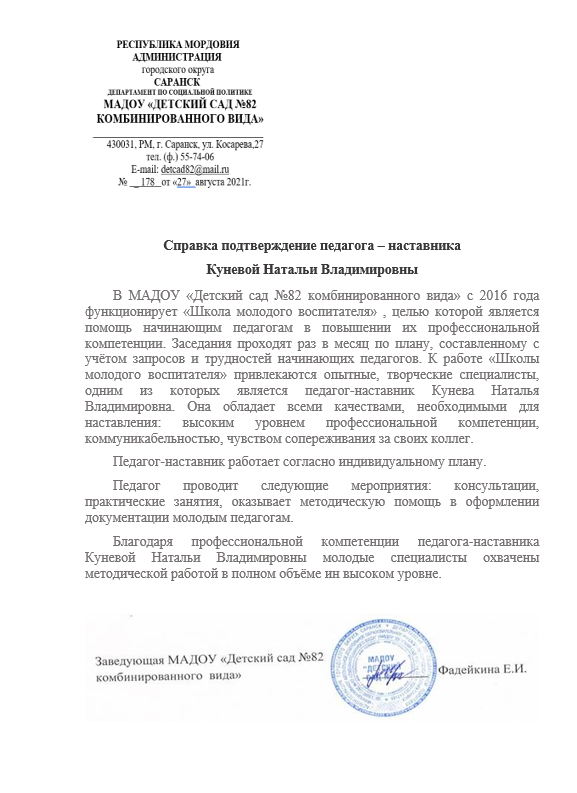 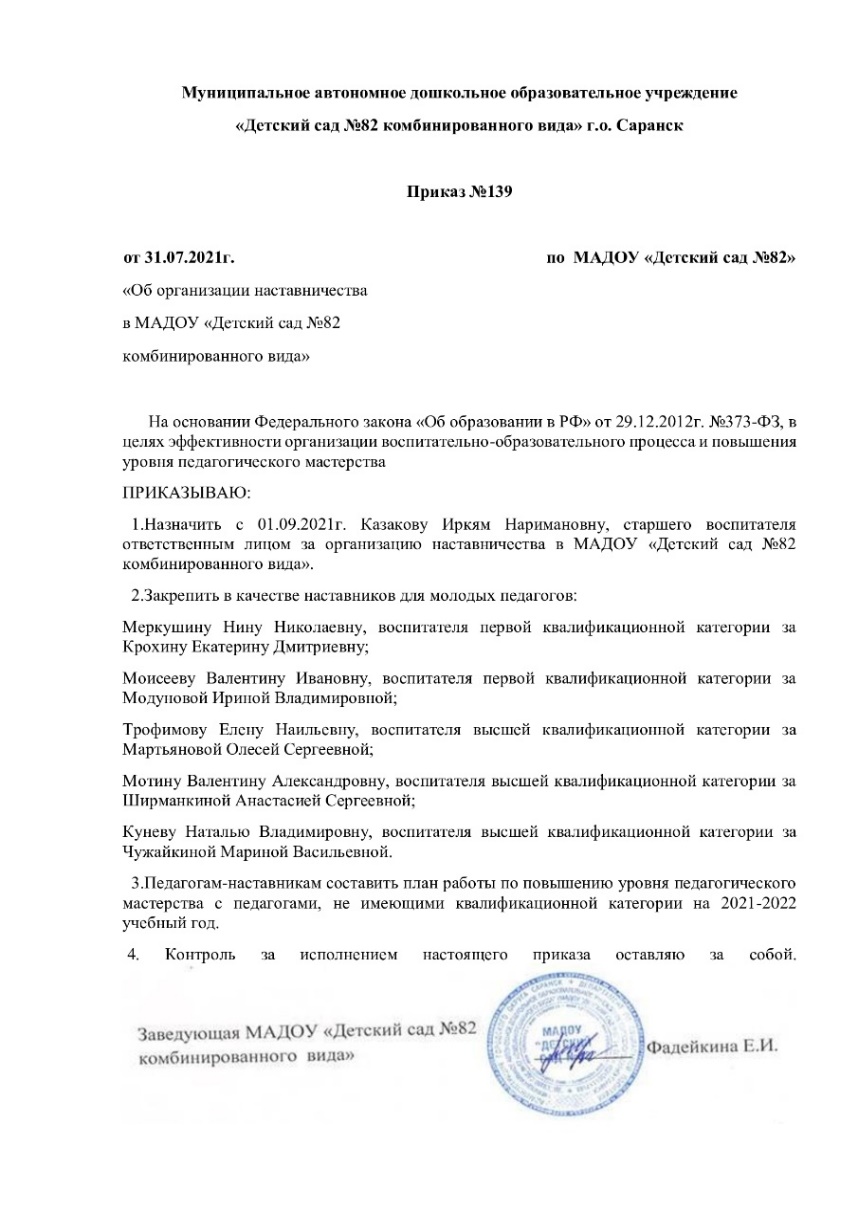 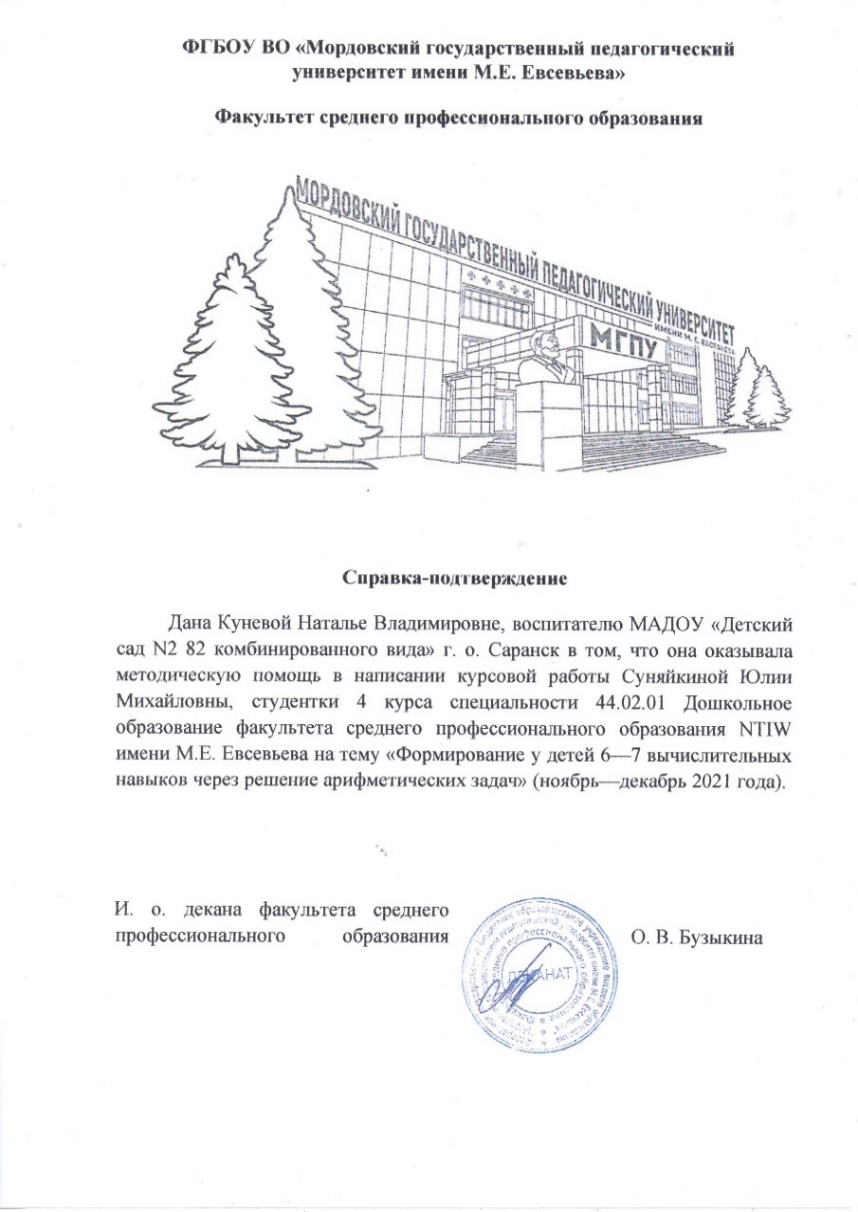 Наличие публикаций, включая -  интернет публикации
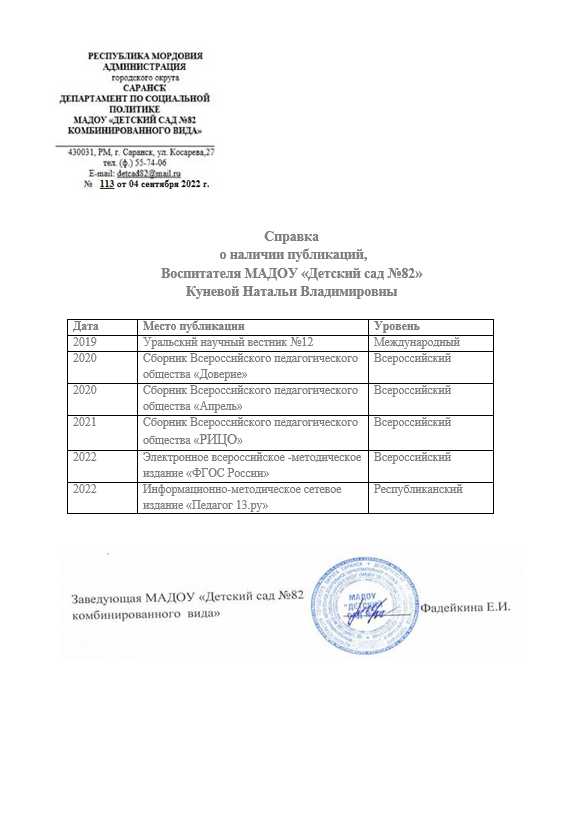 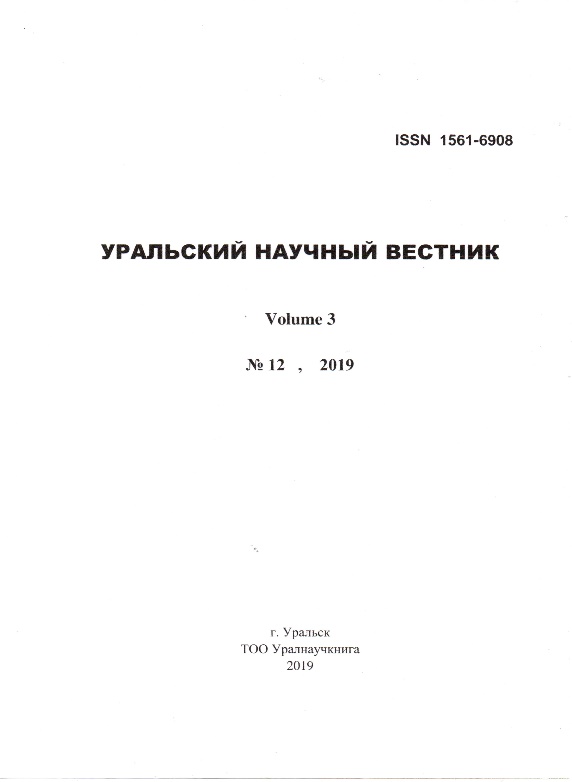 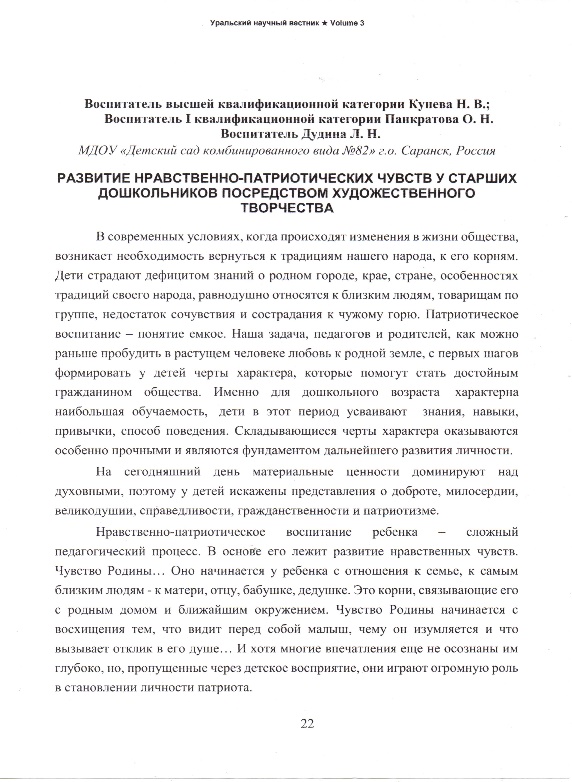 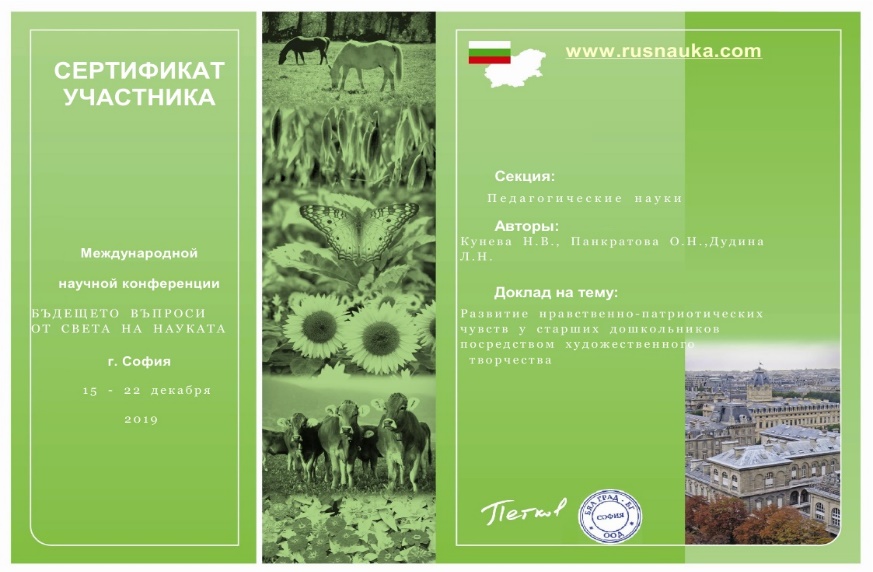 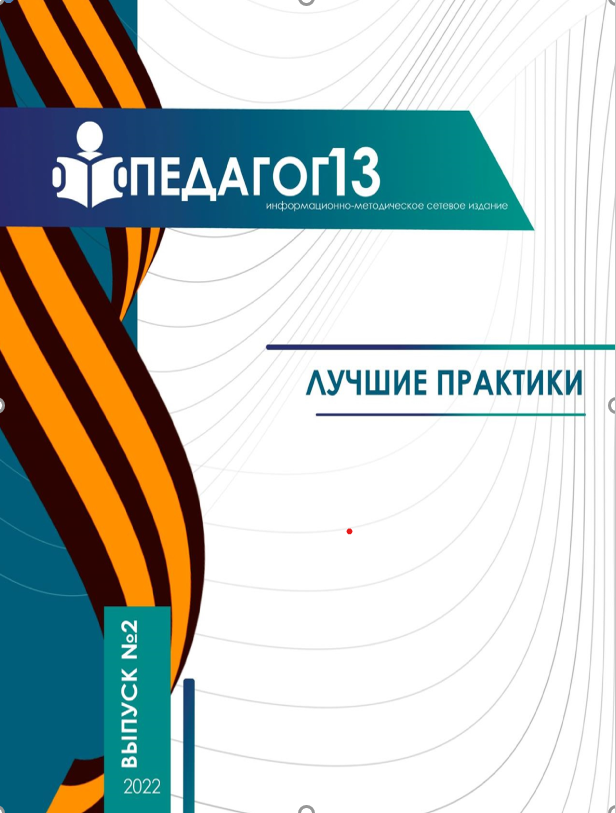 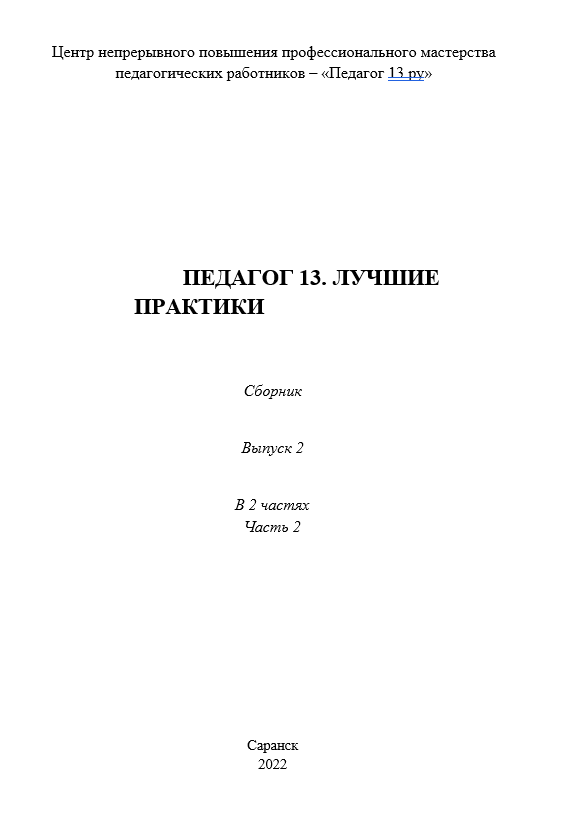 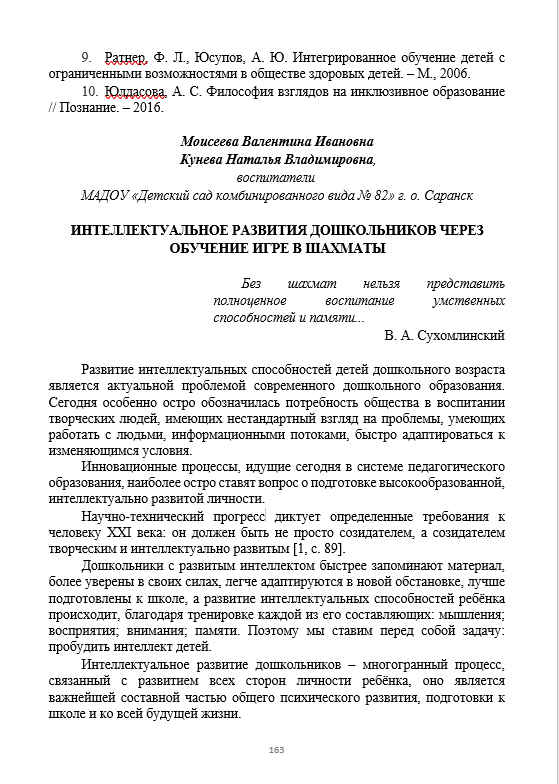 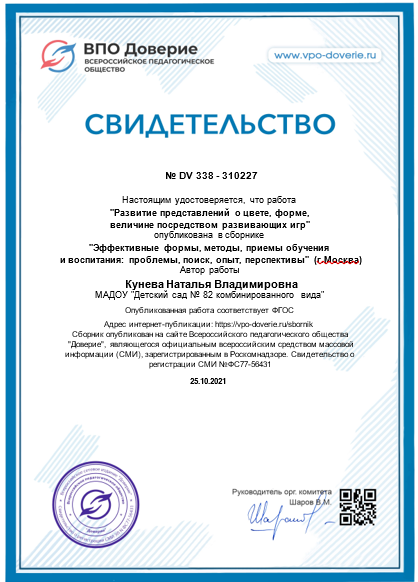 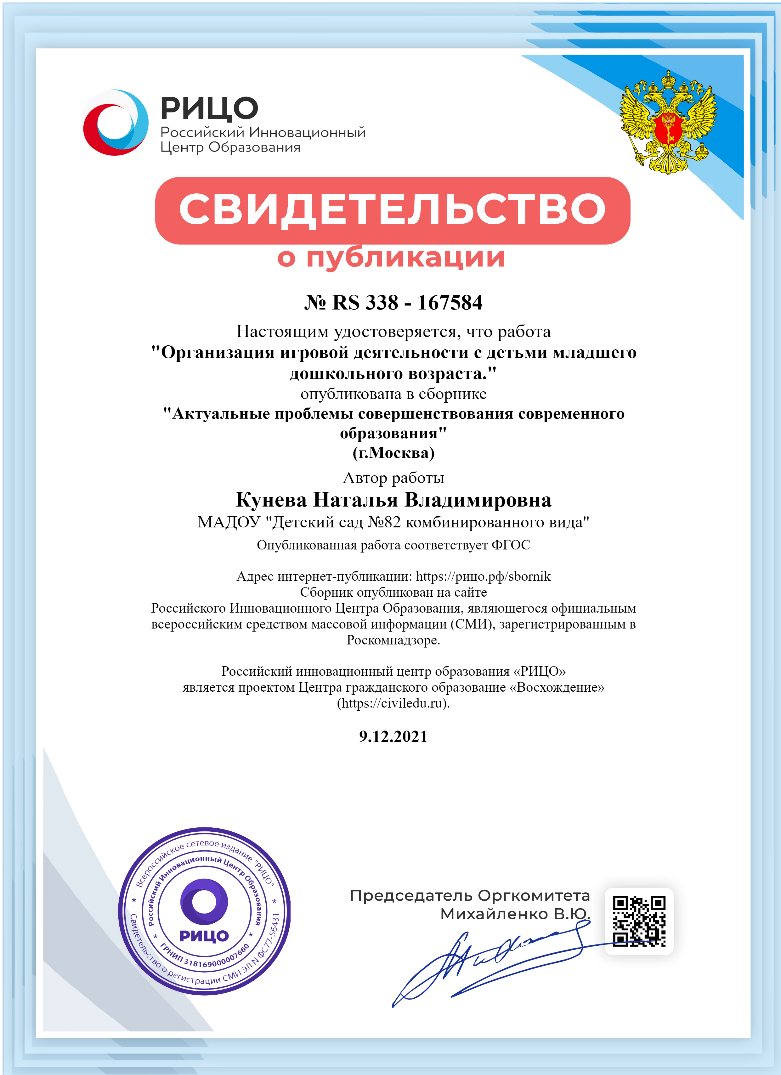 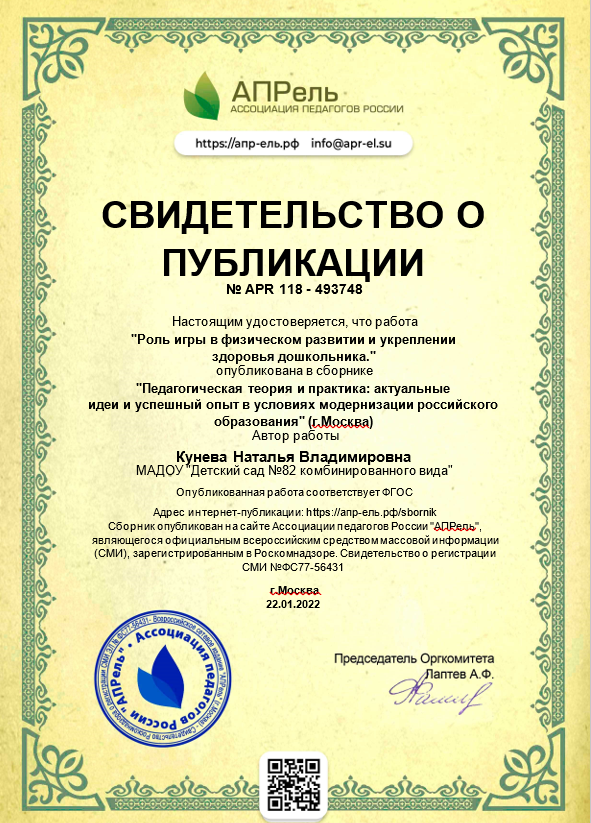 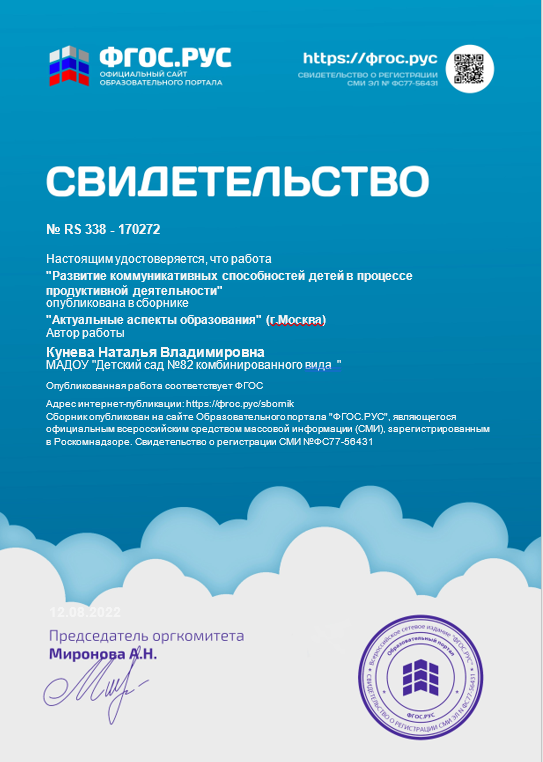 Результаты участия воспитанников в конкурсах, выставках,        
                  турнирах, соревнованиях, акциях, фестивалях
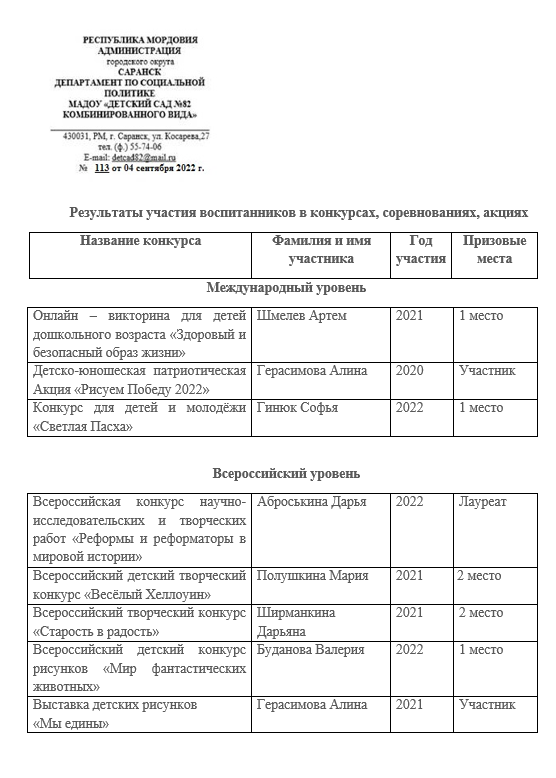 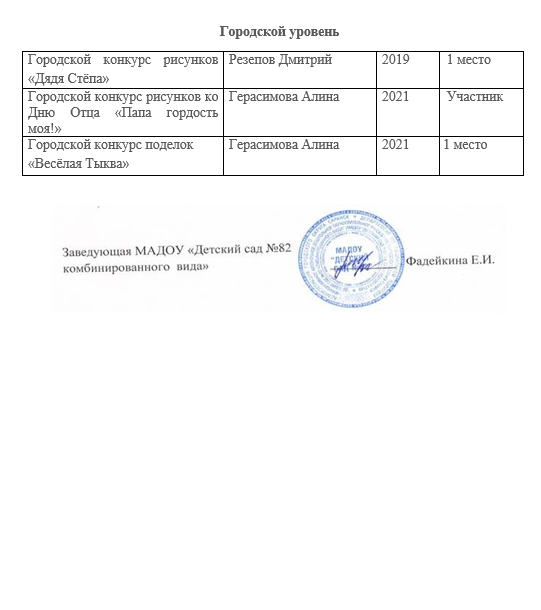 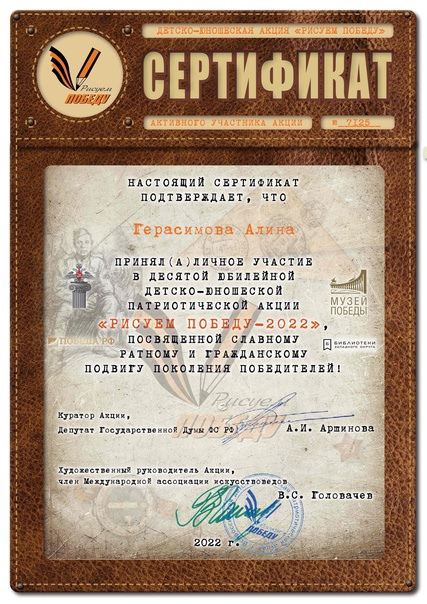 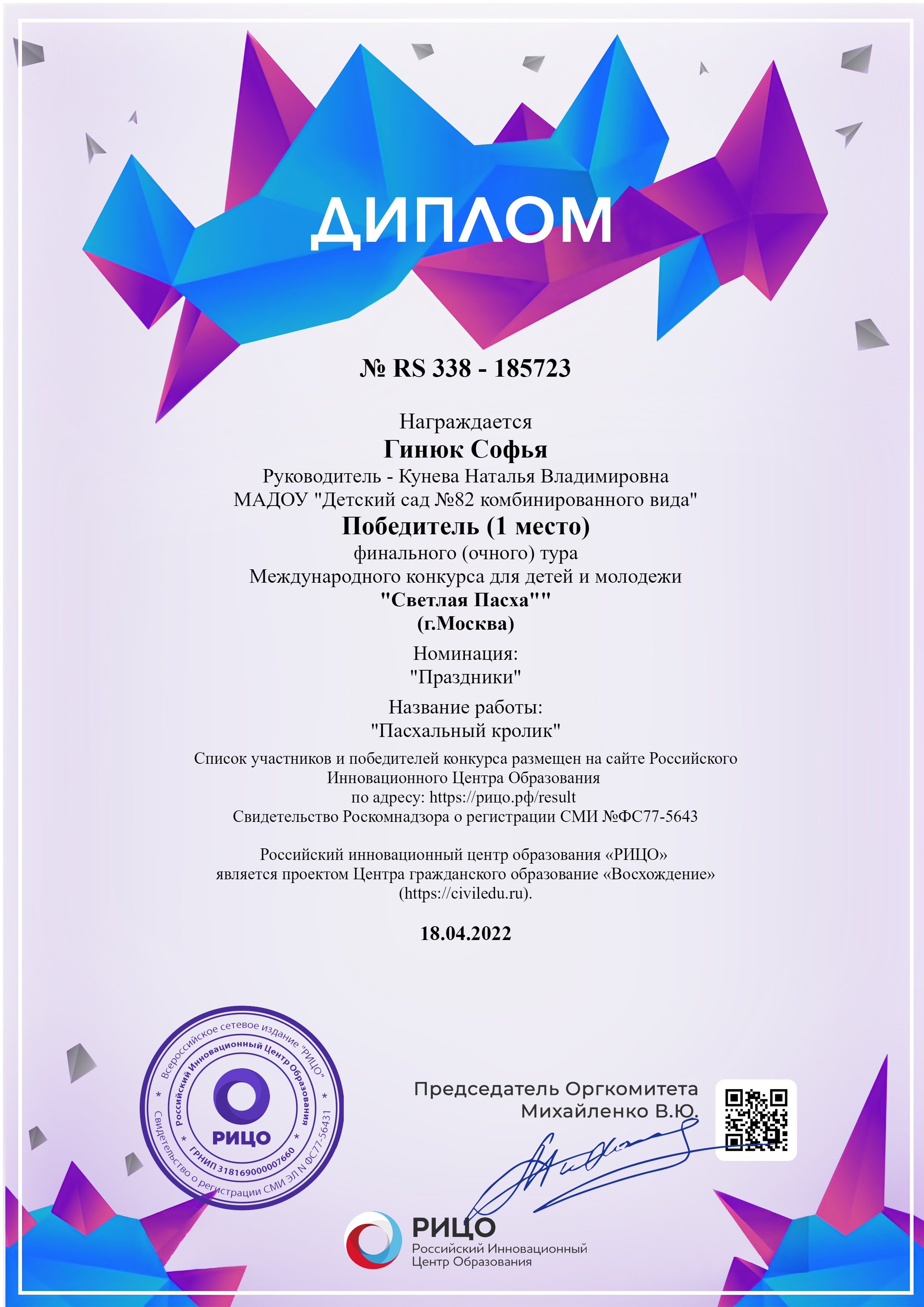 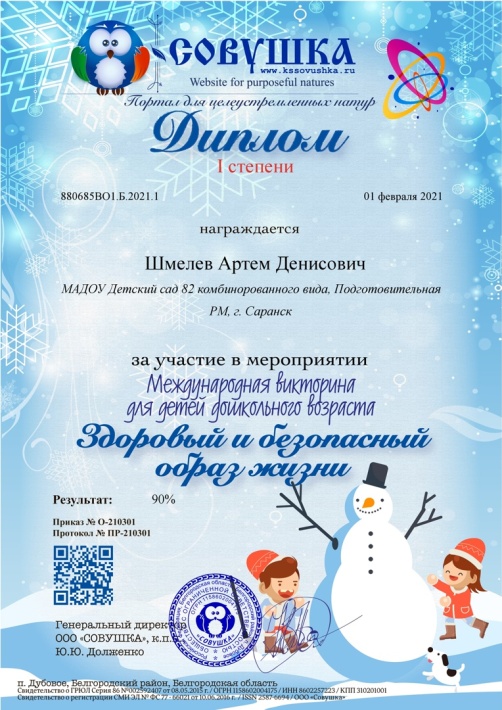 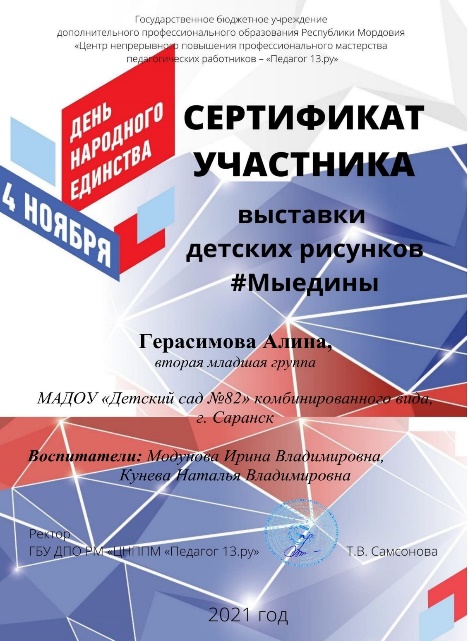 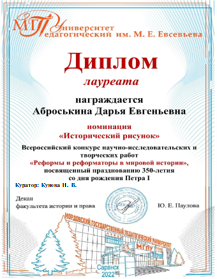 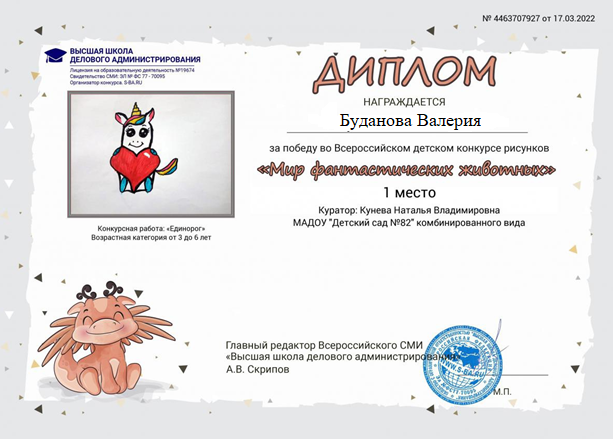 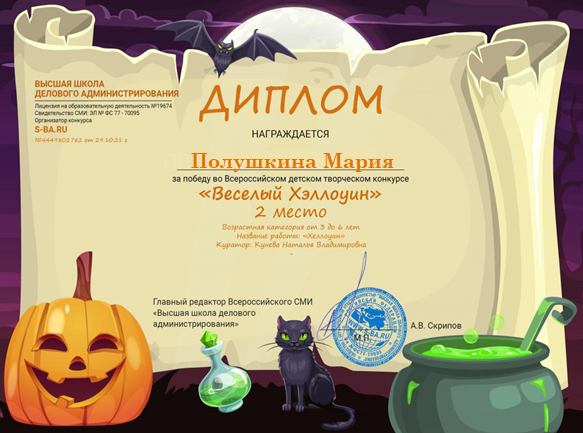 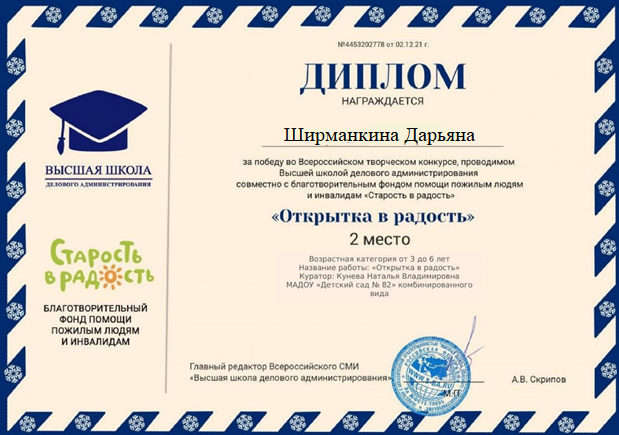 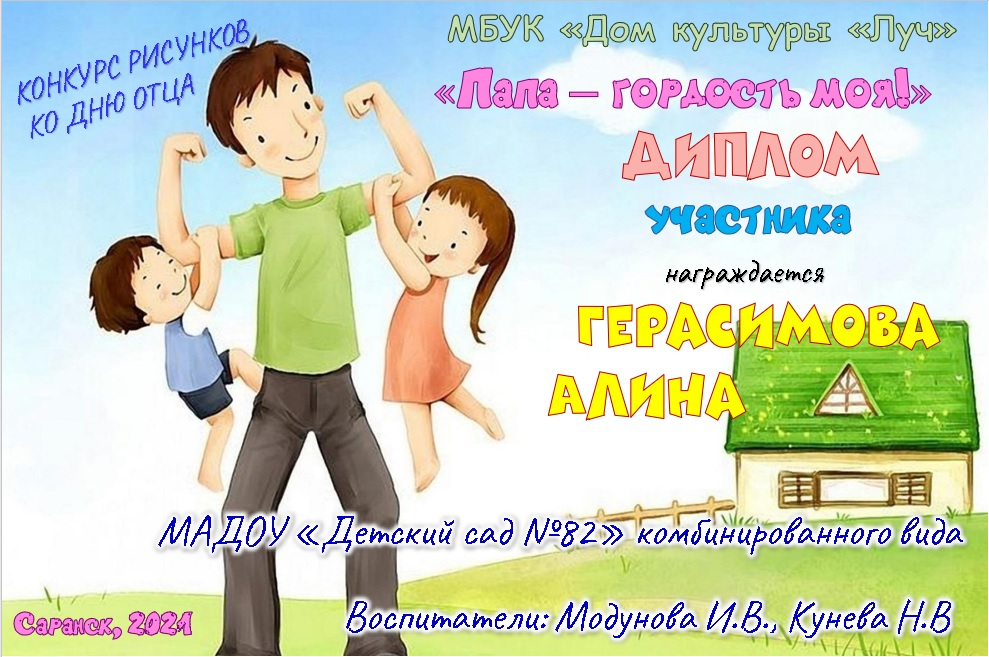 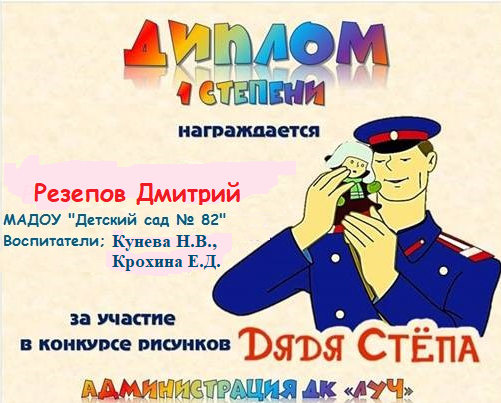 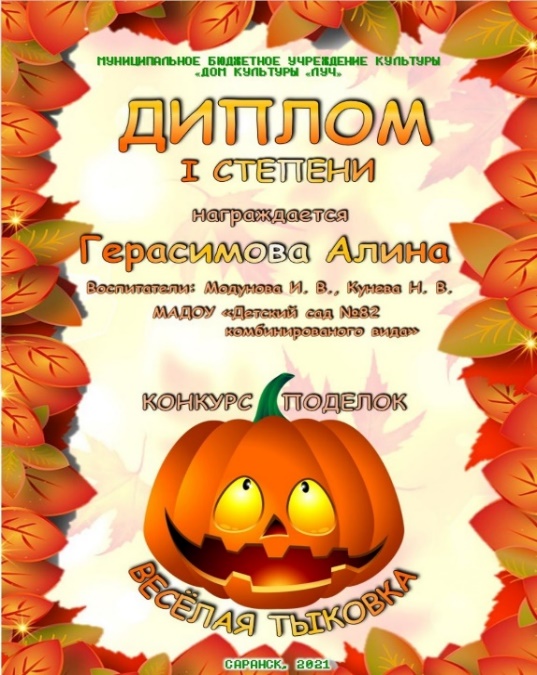 Наличие авторских программ, методических пособий
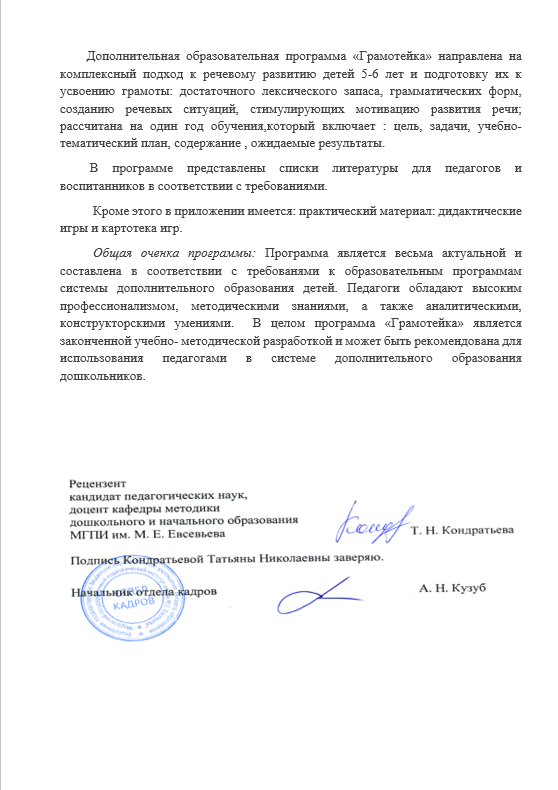 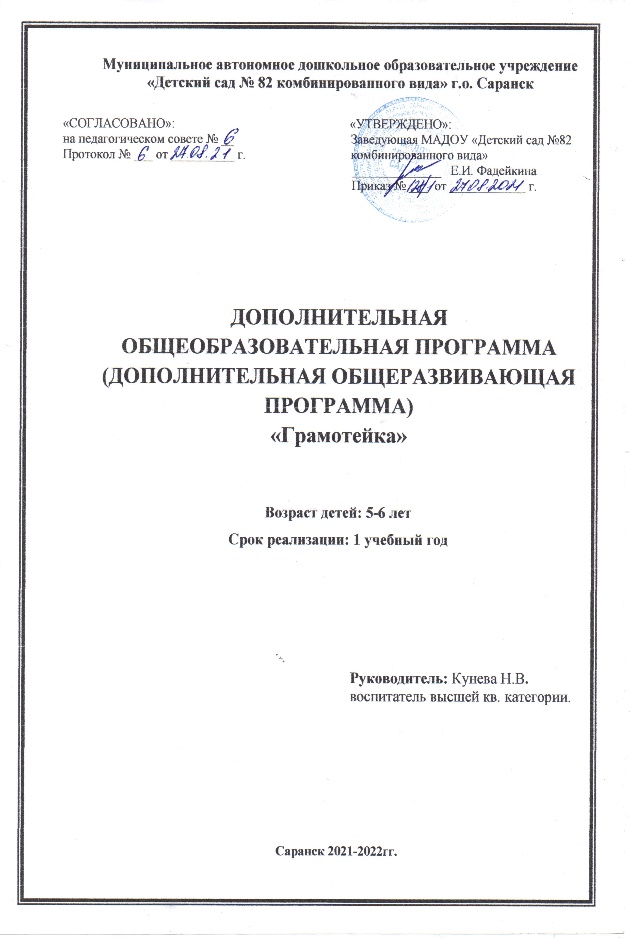 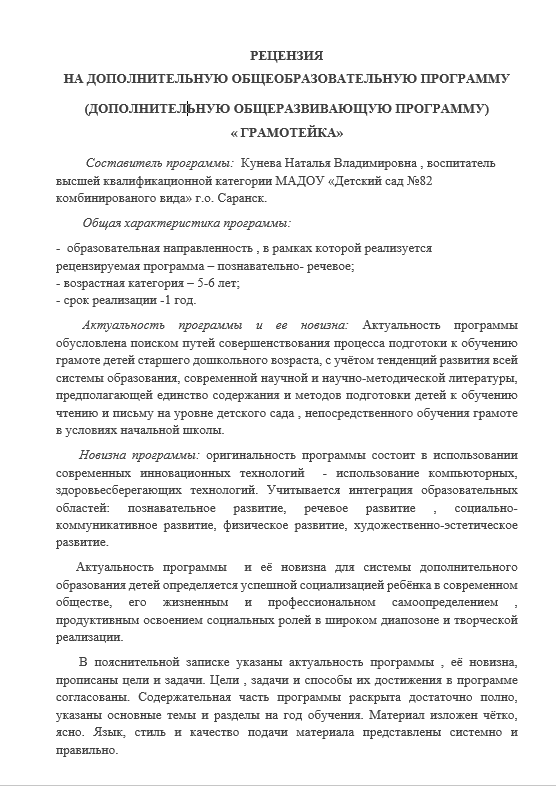 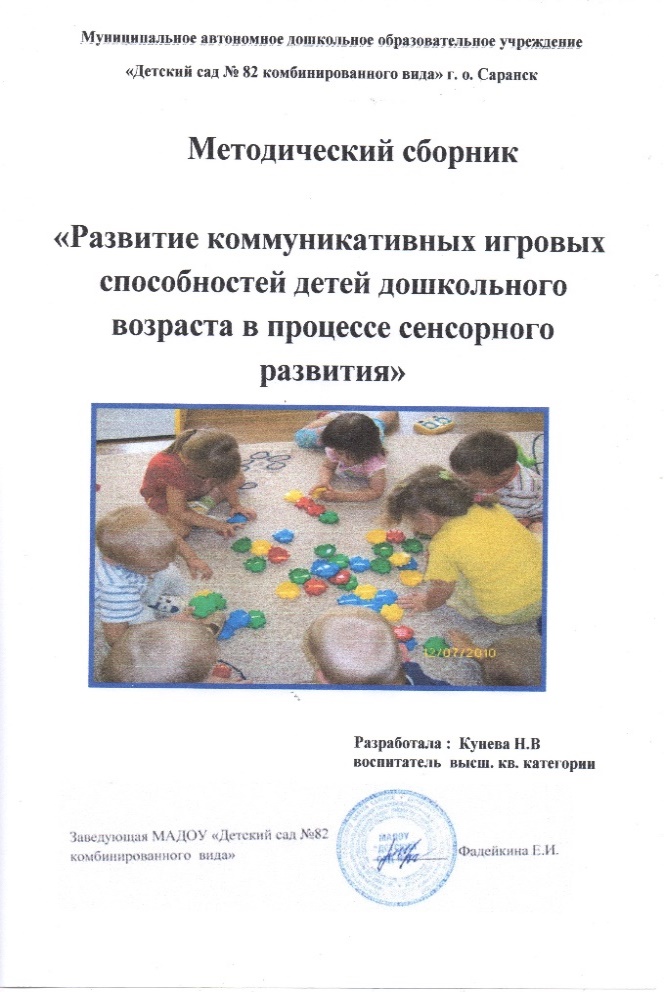 Выступления на научно – практических конференциях,    
                  семинарах; проведение открытых занятий,
                                   мастер-  классов, мероприятий
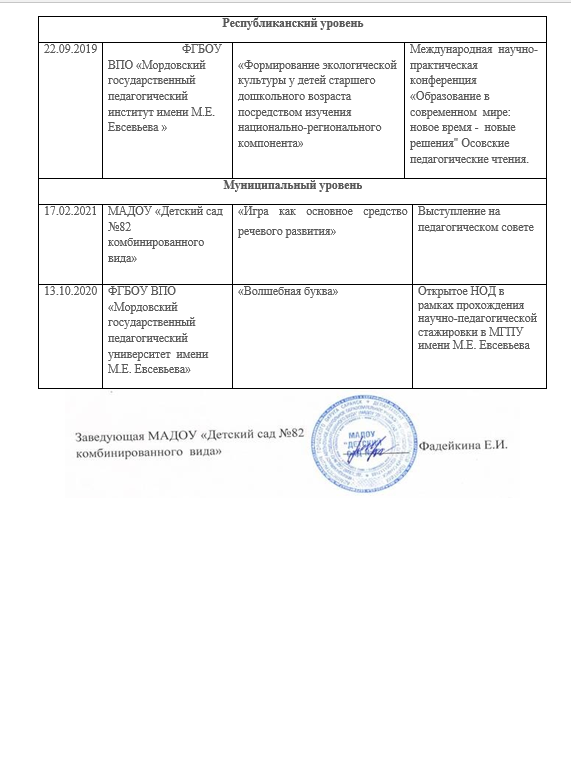 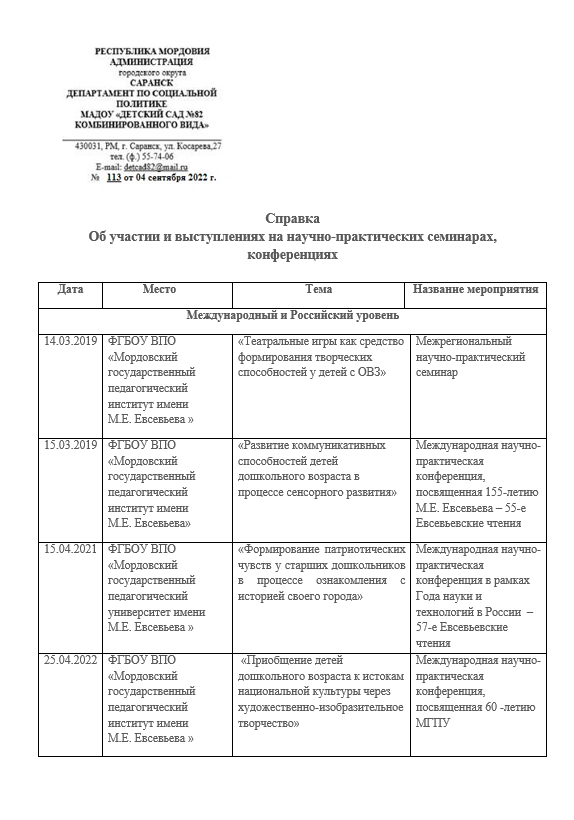 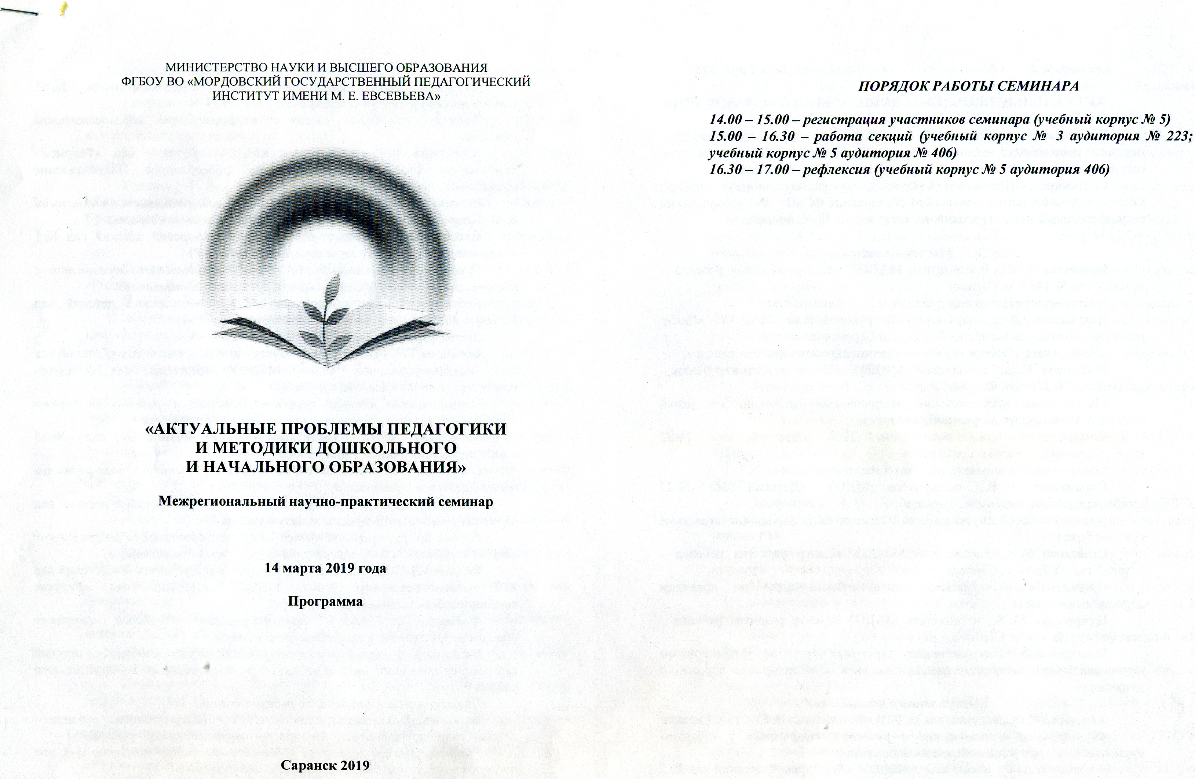 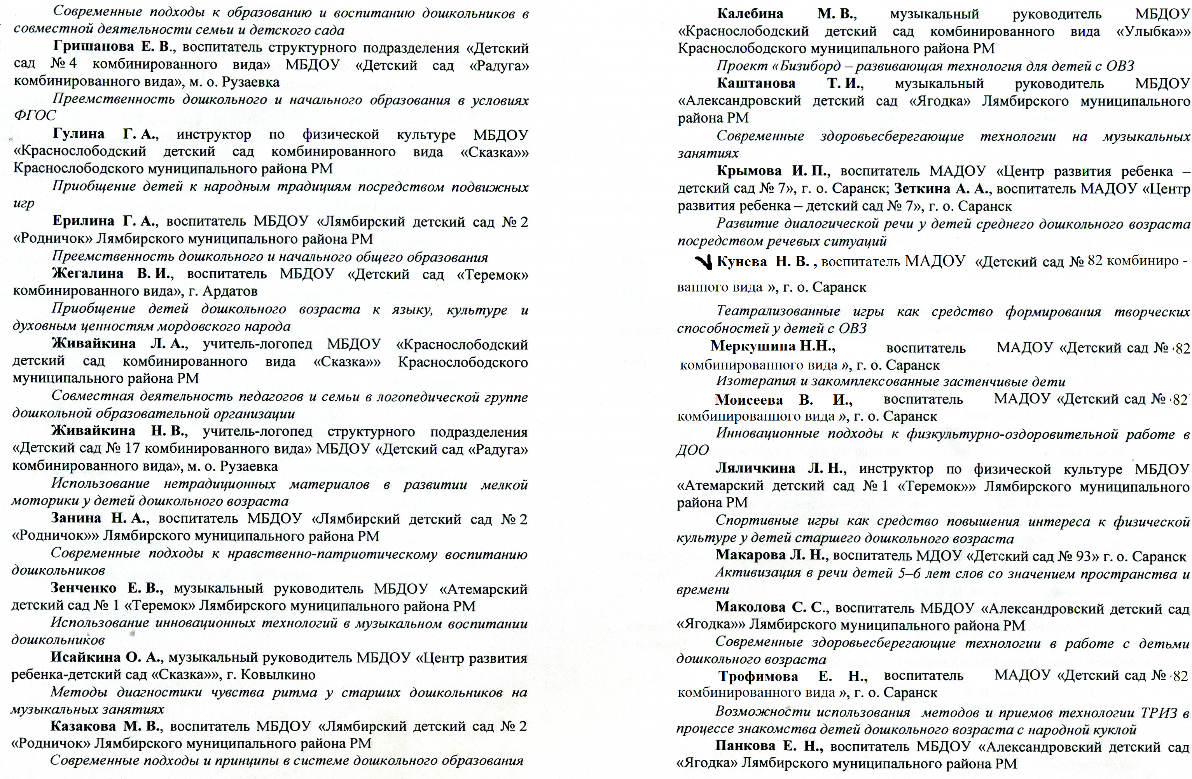 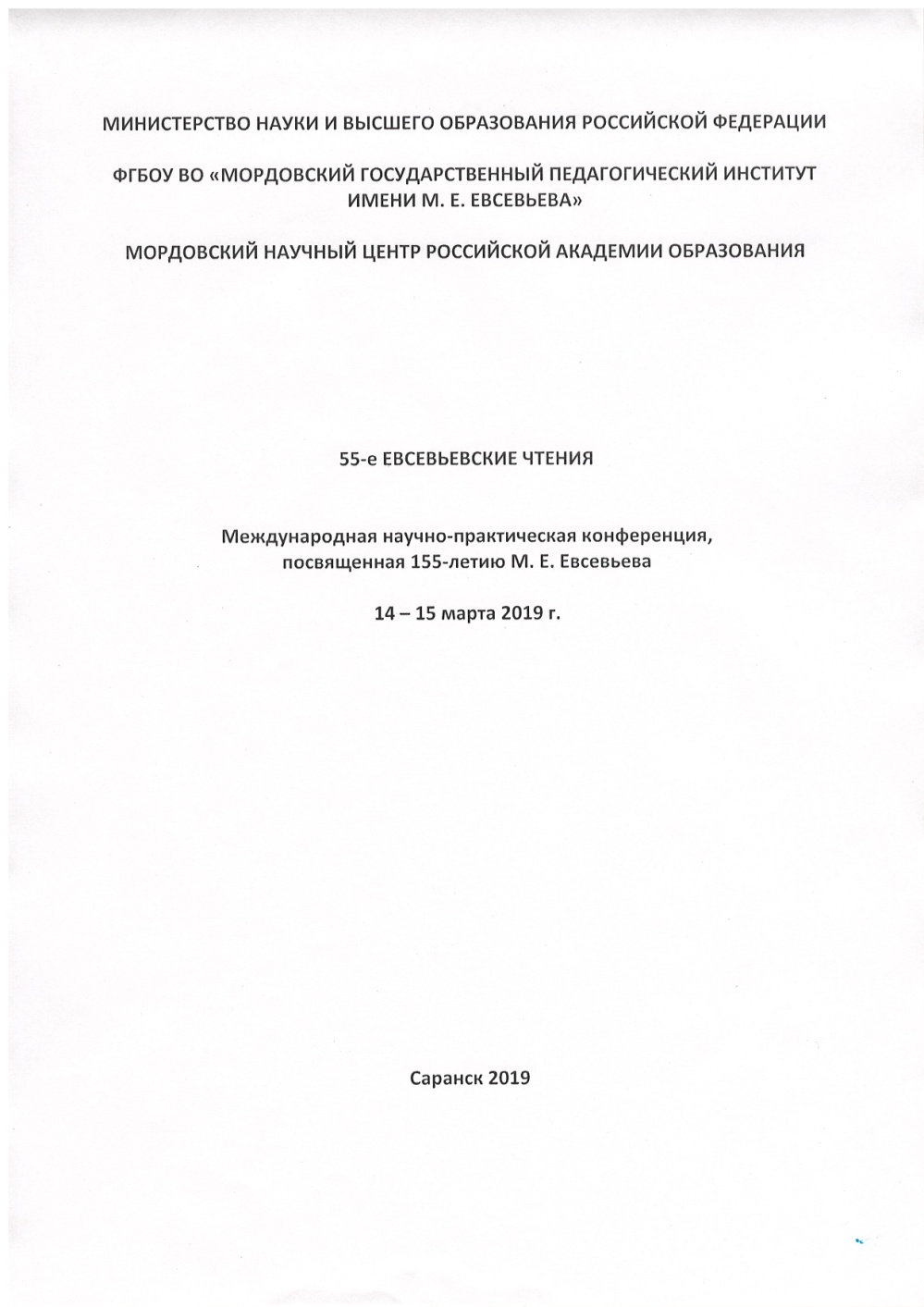 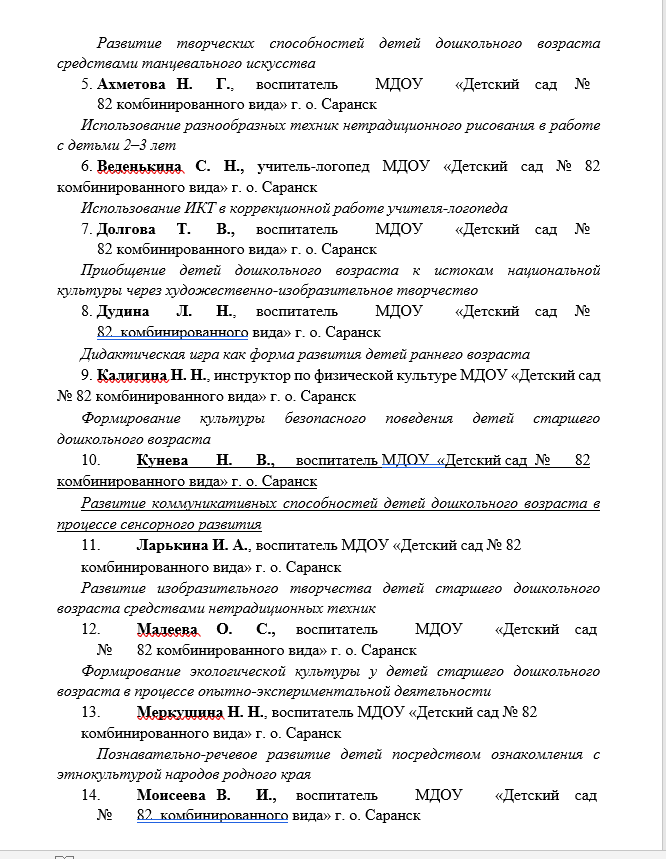 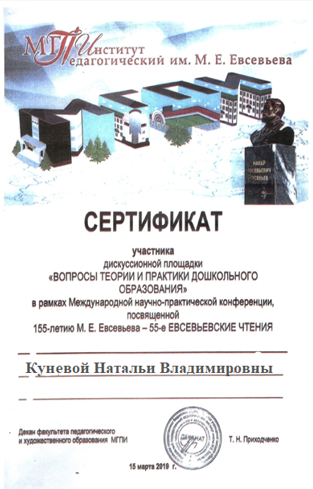 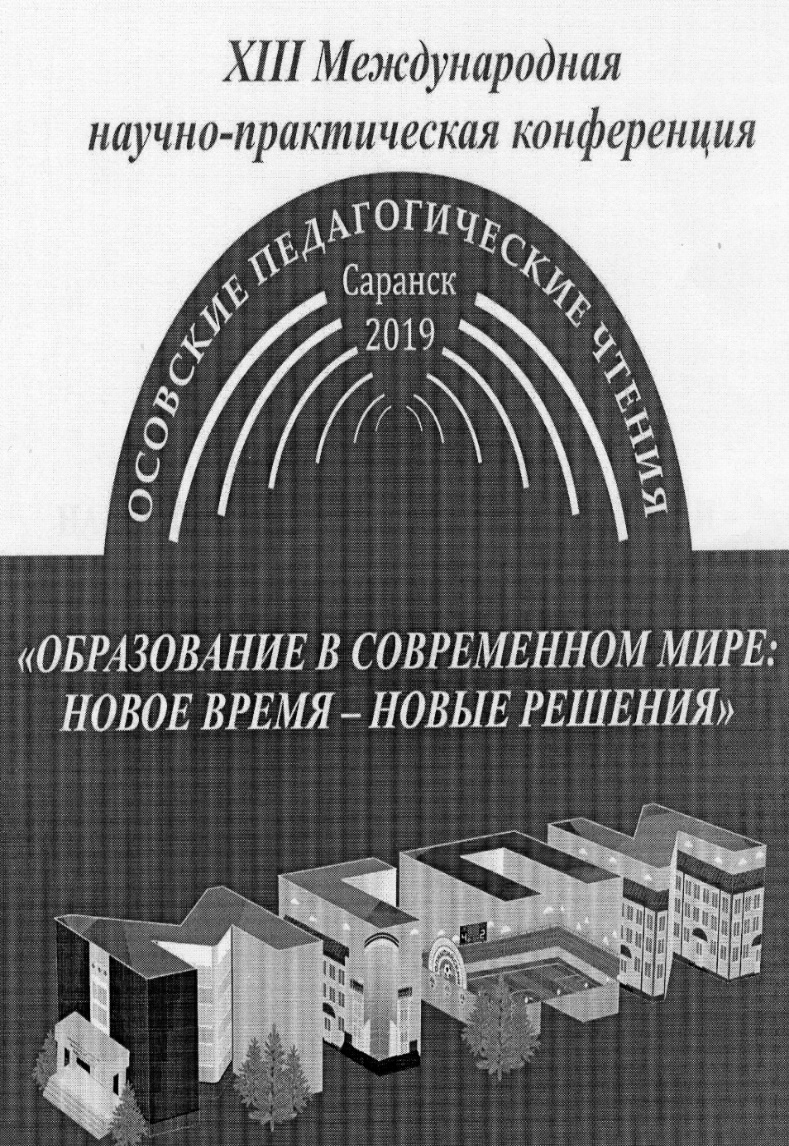 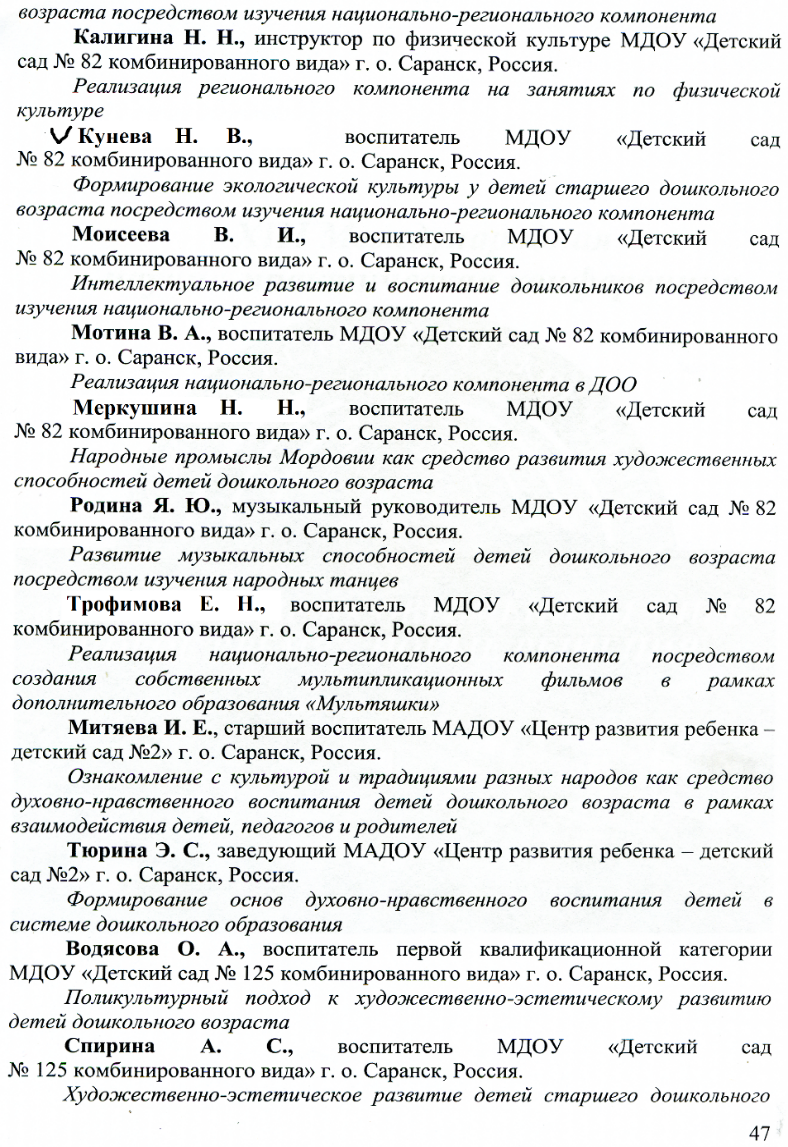 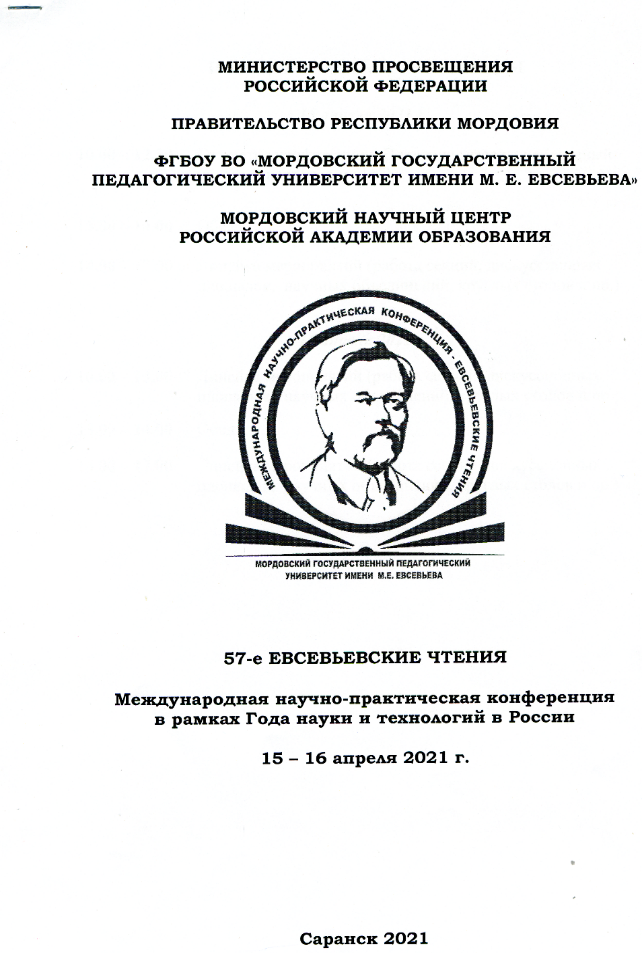 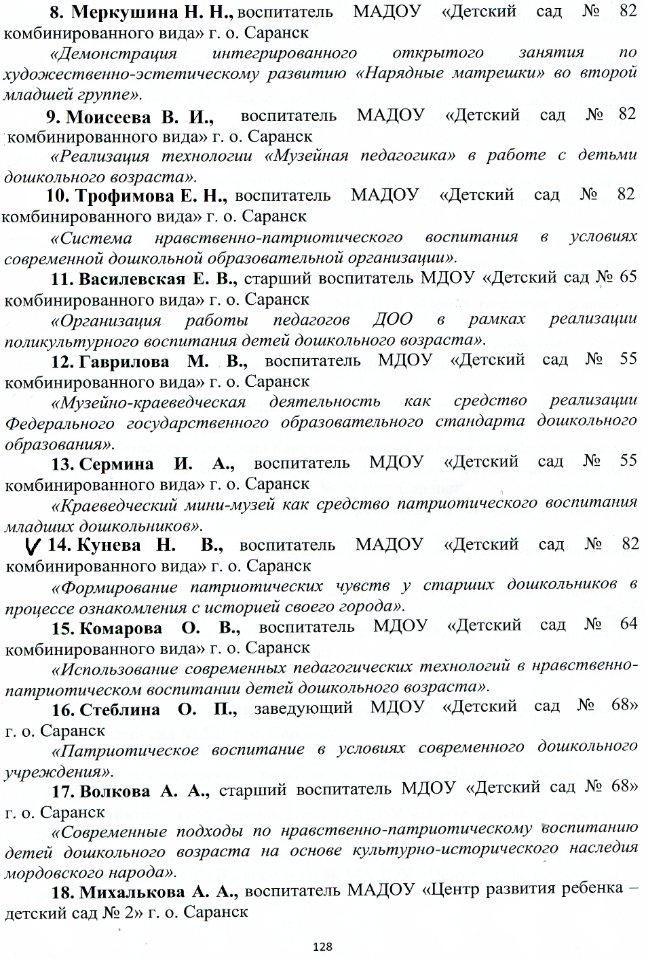 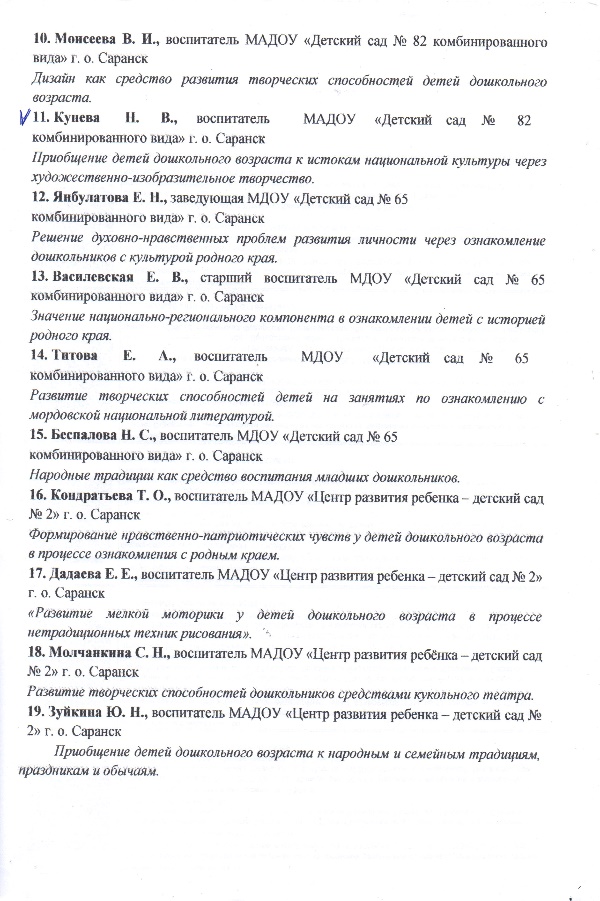 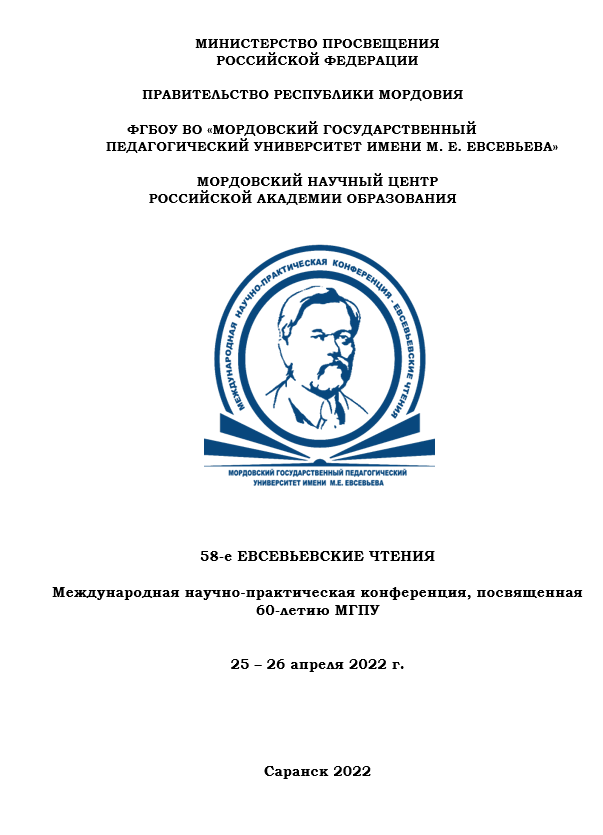 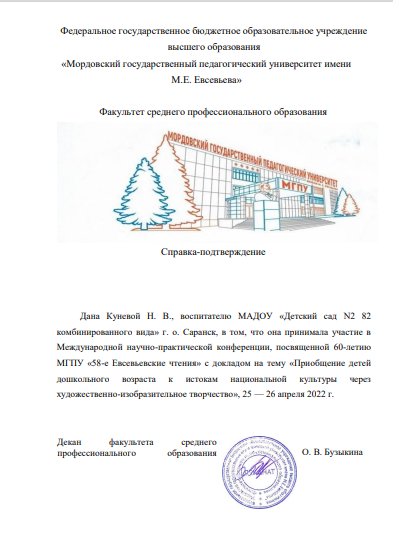 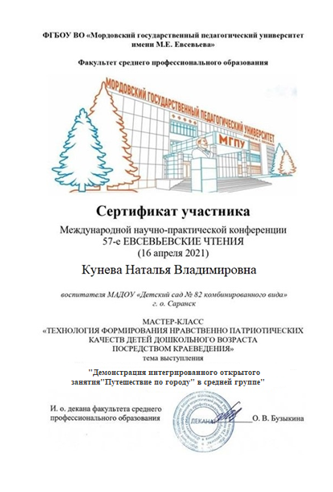 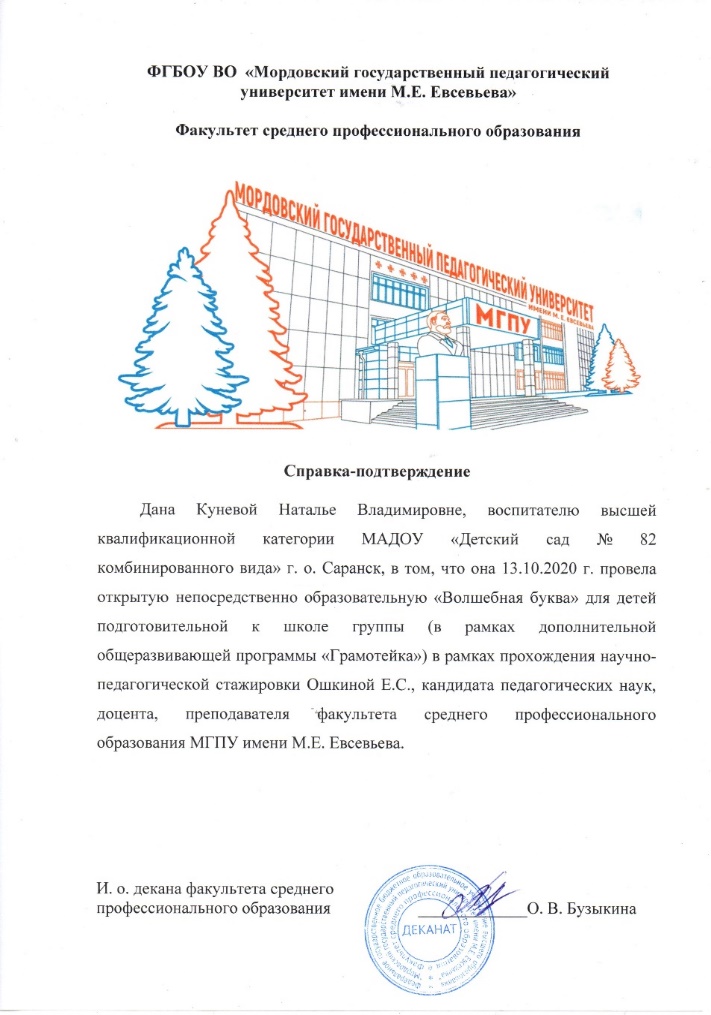 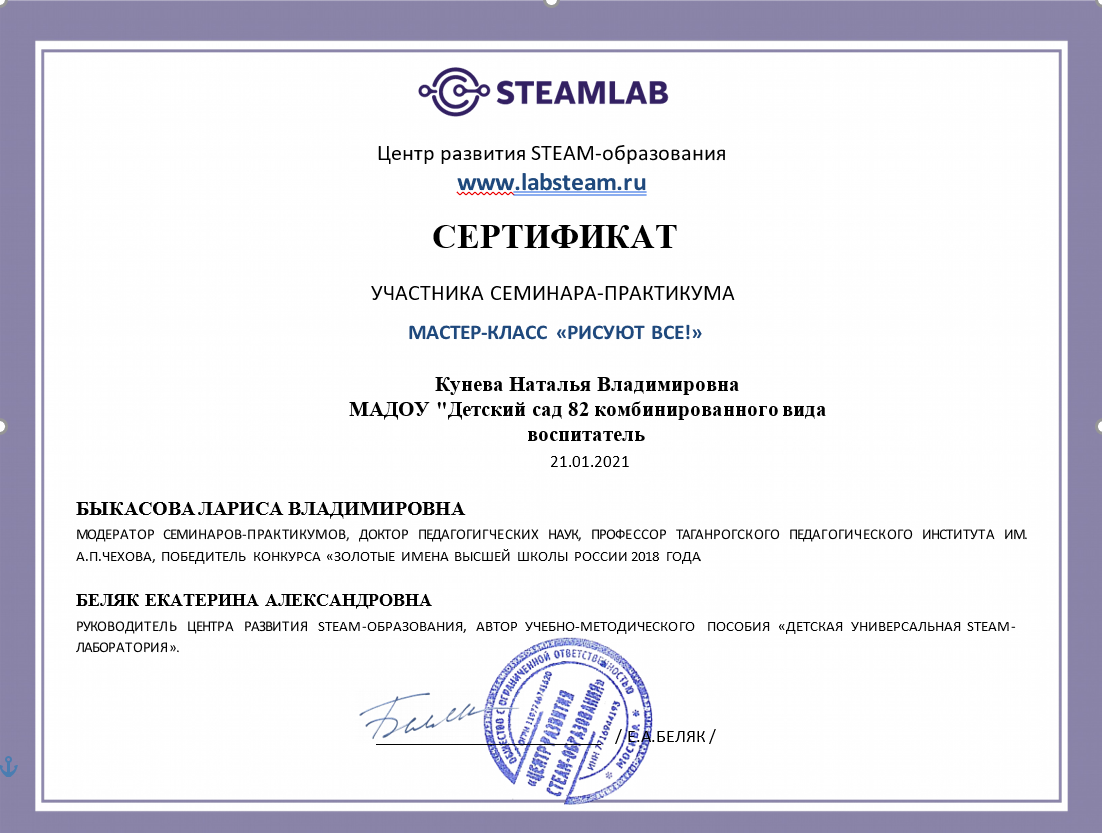 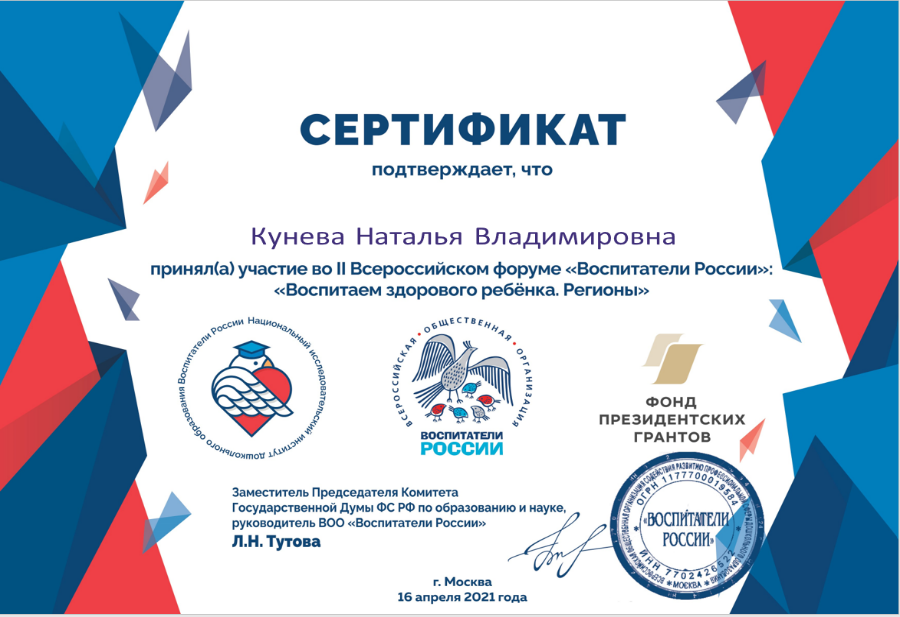 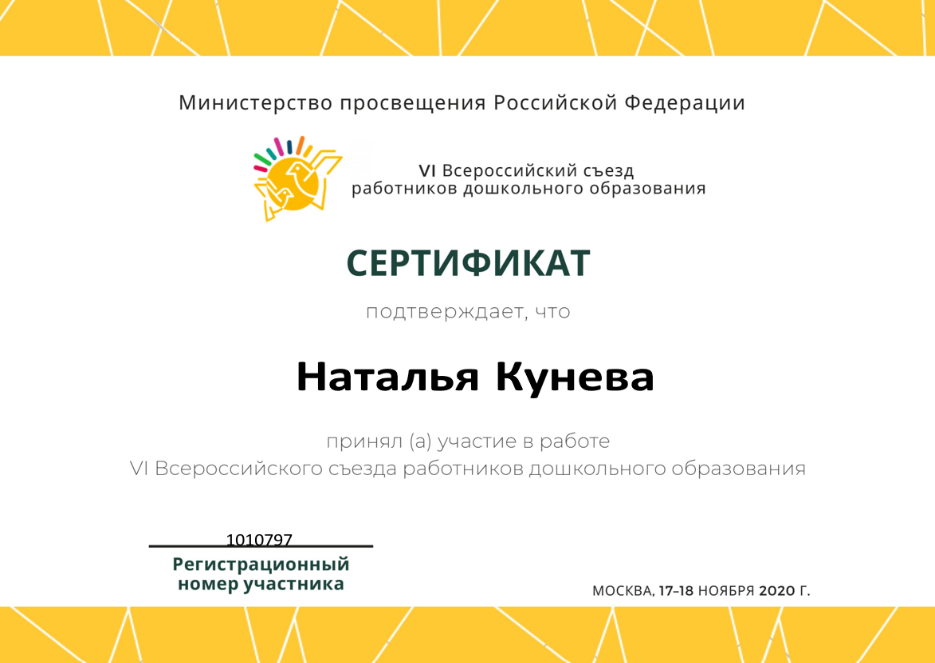 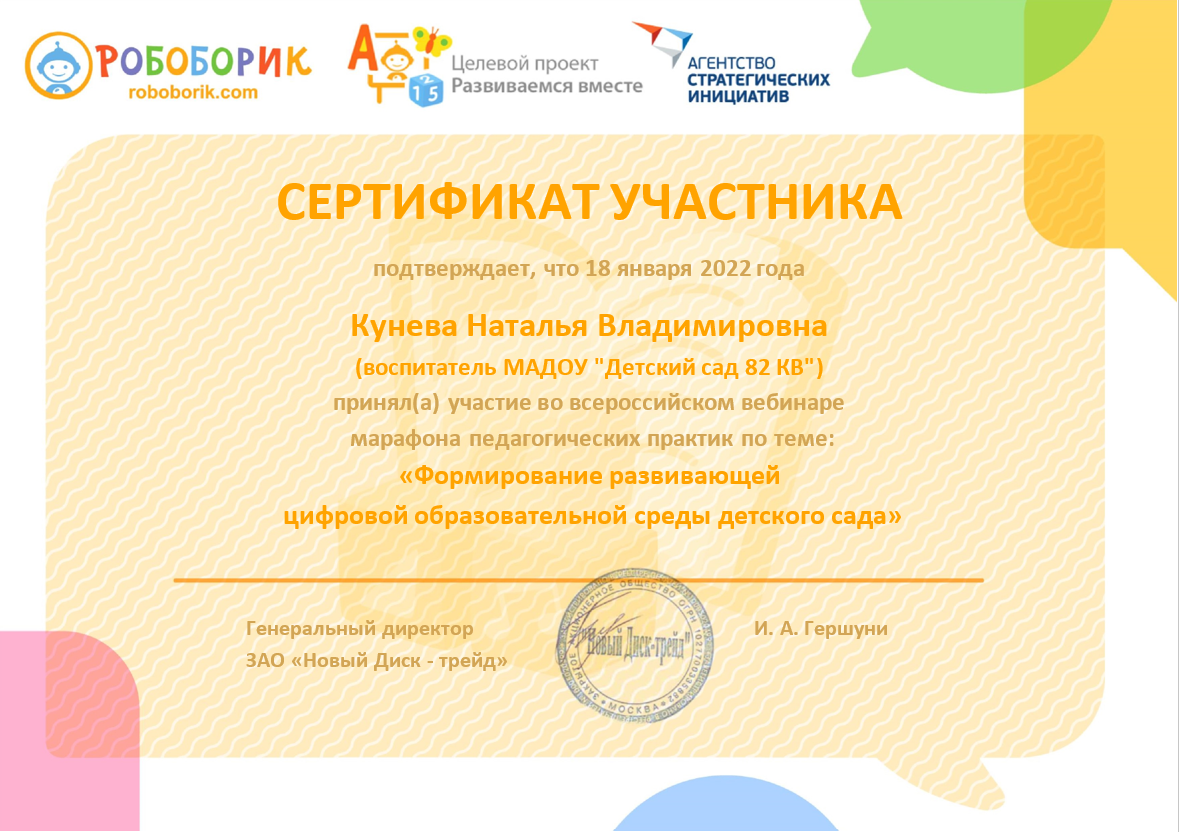 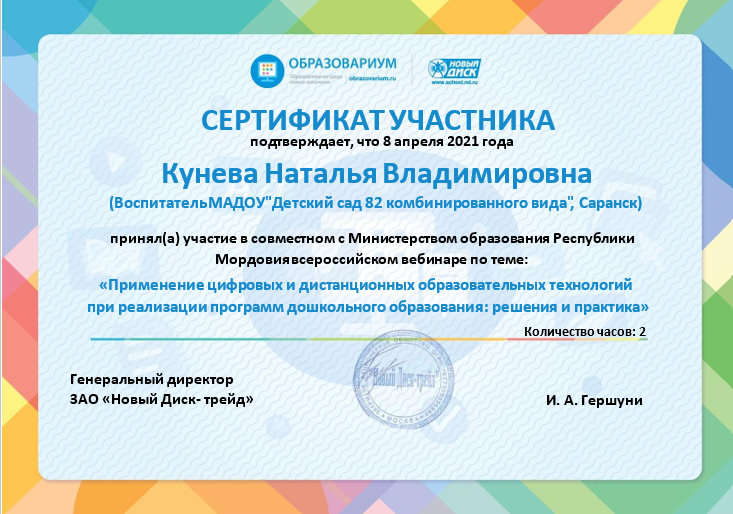 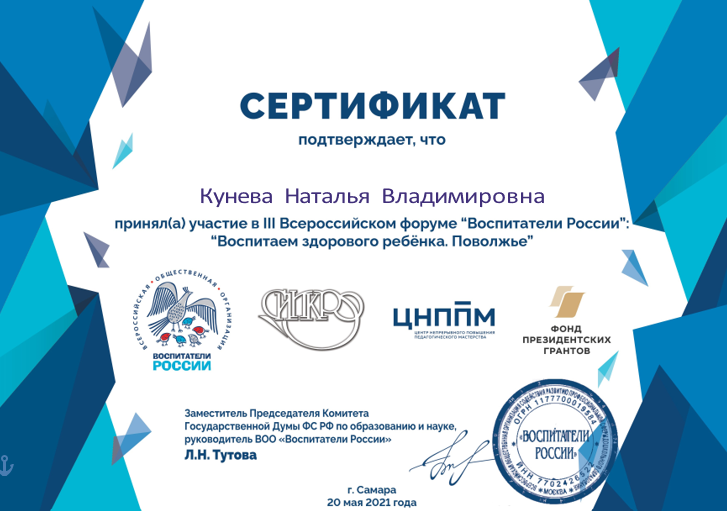 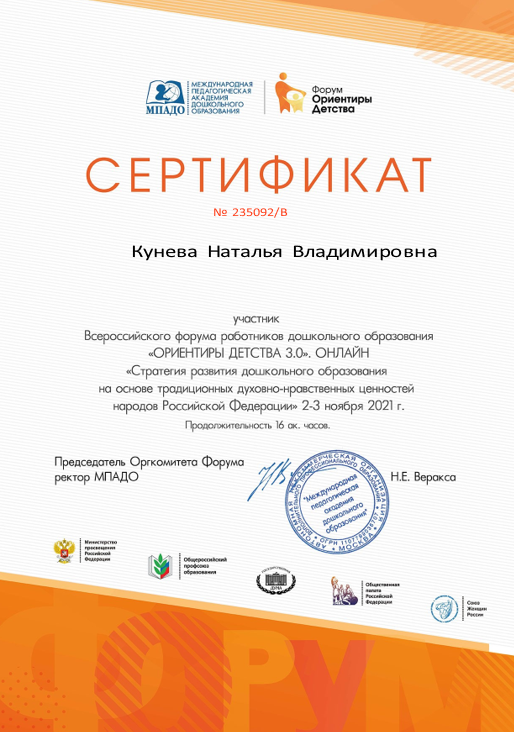 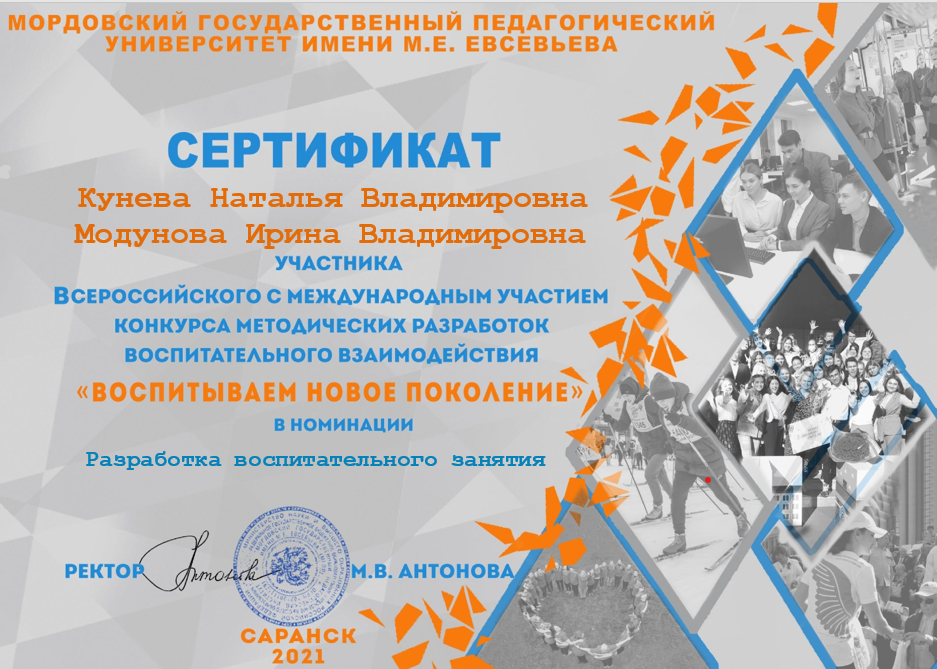 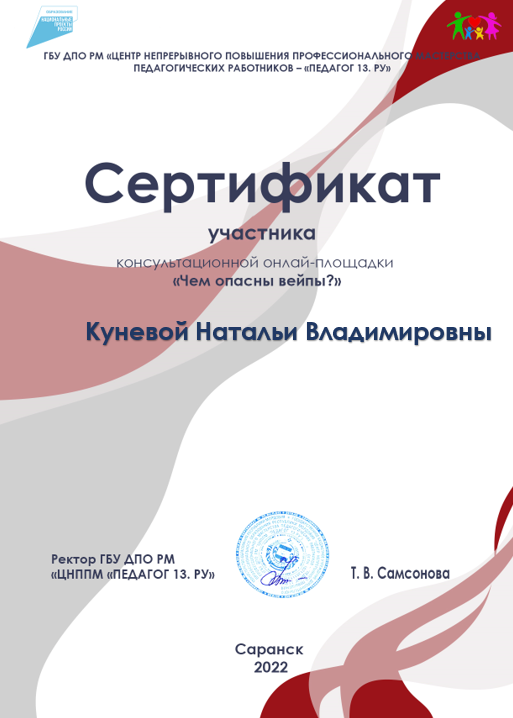 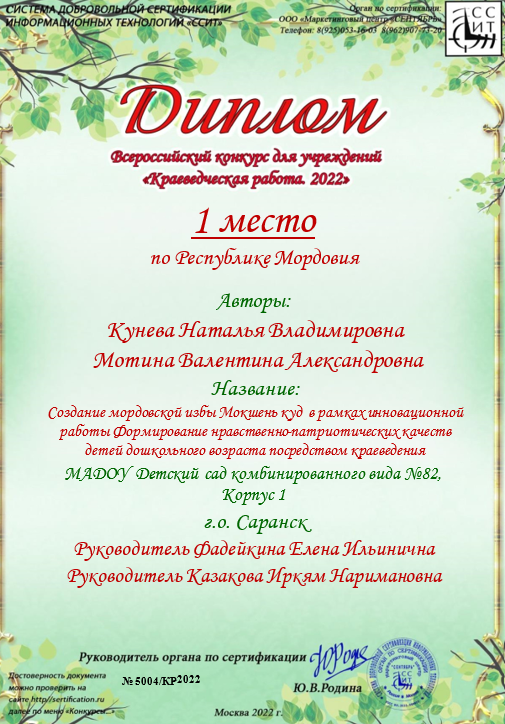 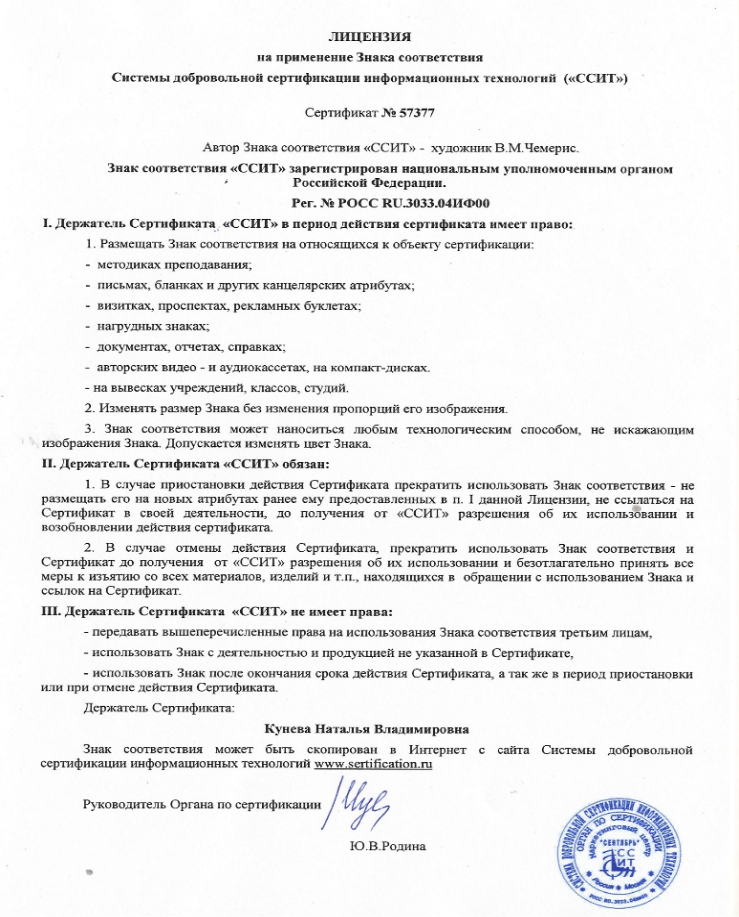 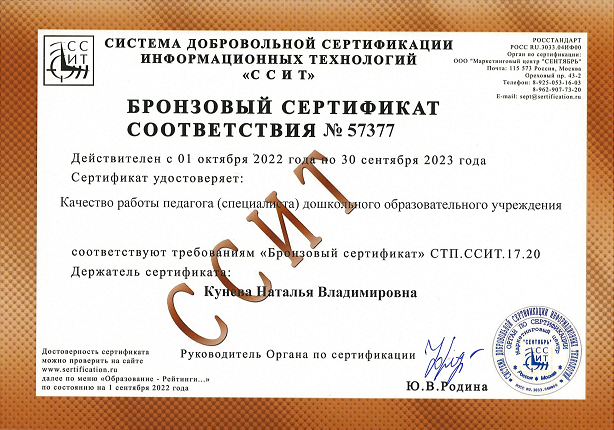 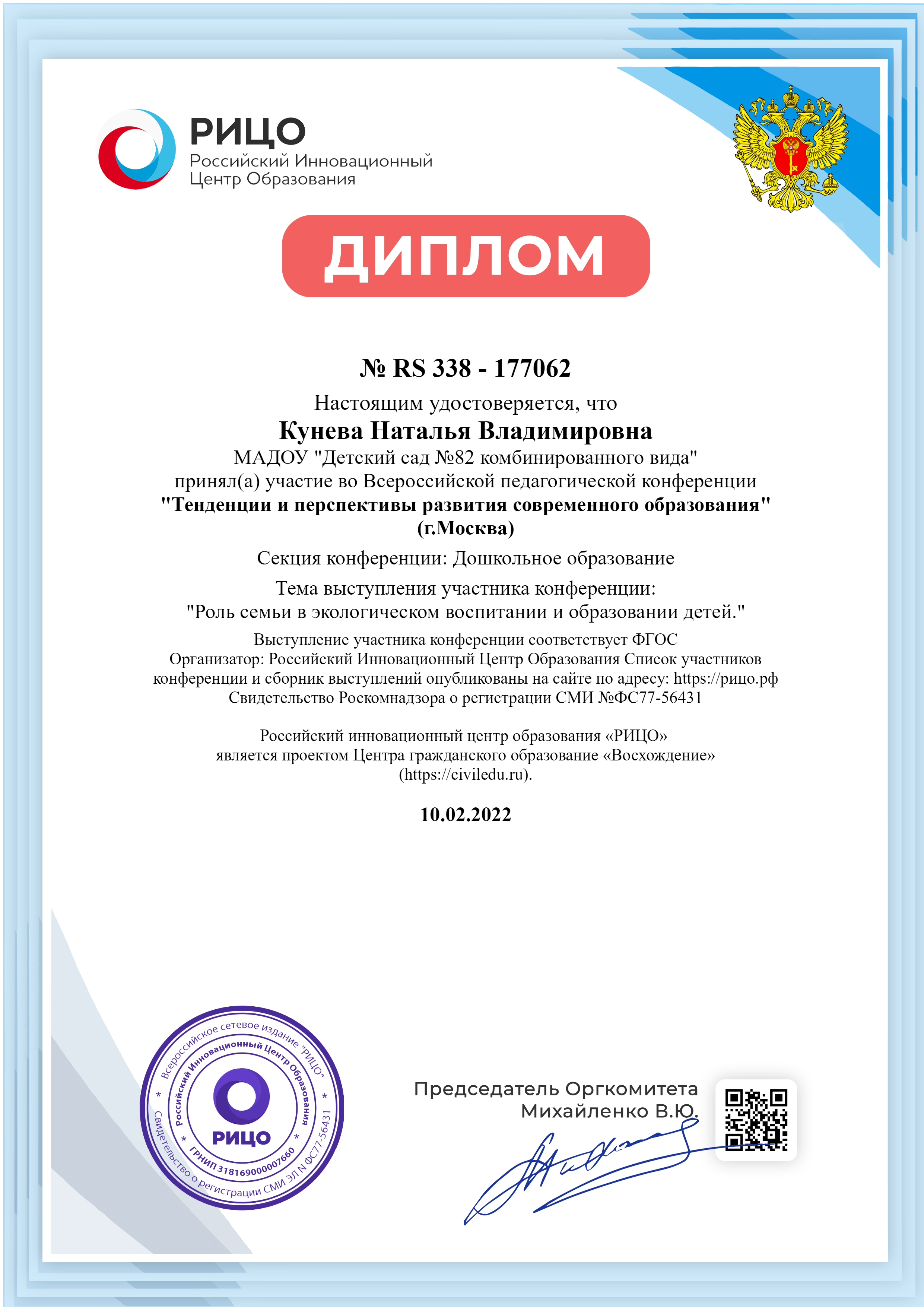 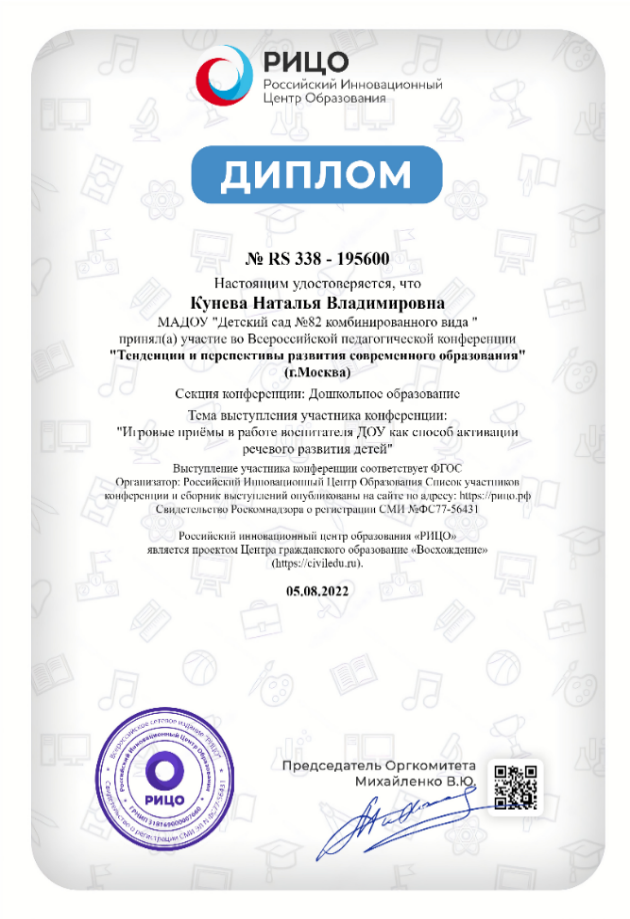 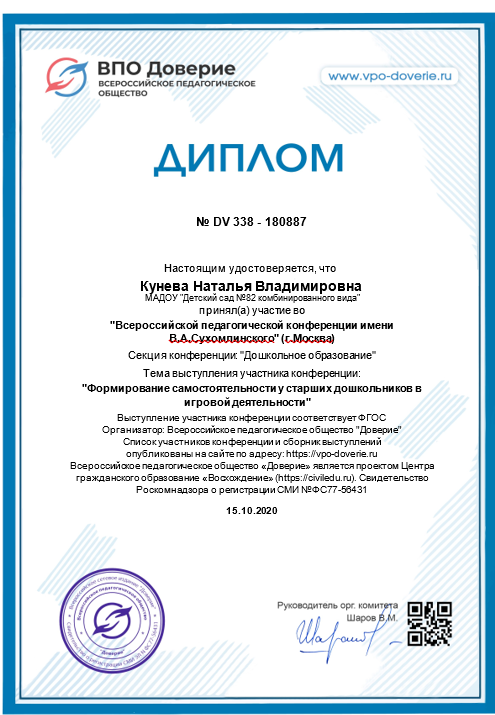 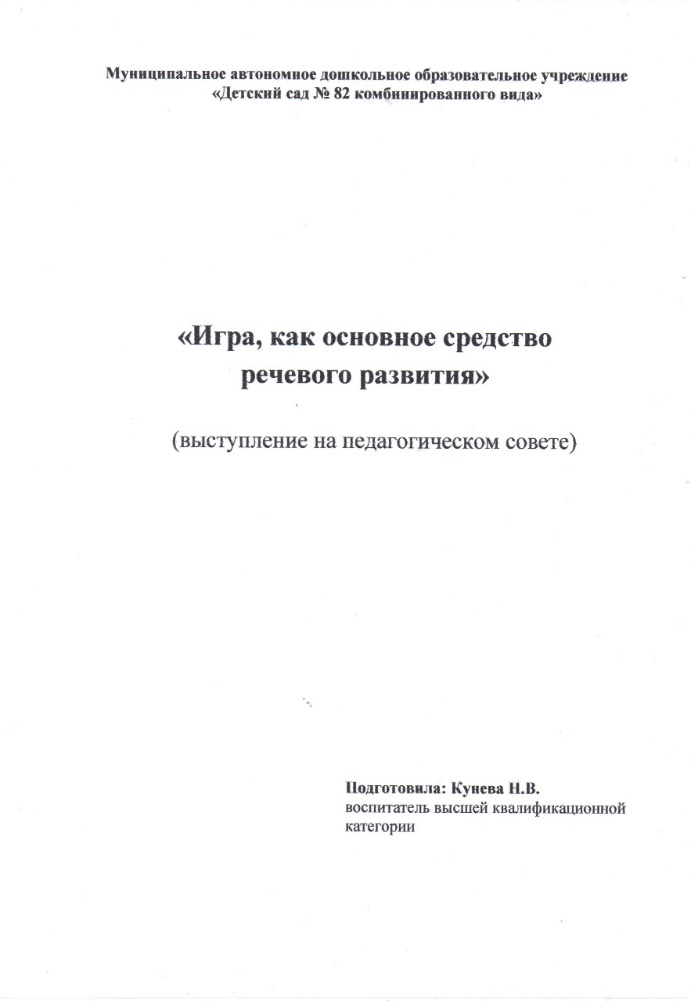 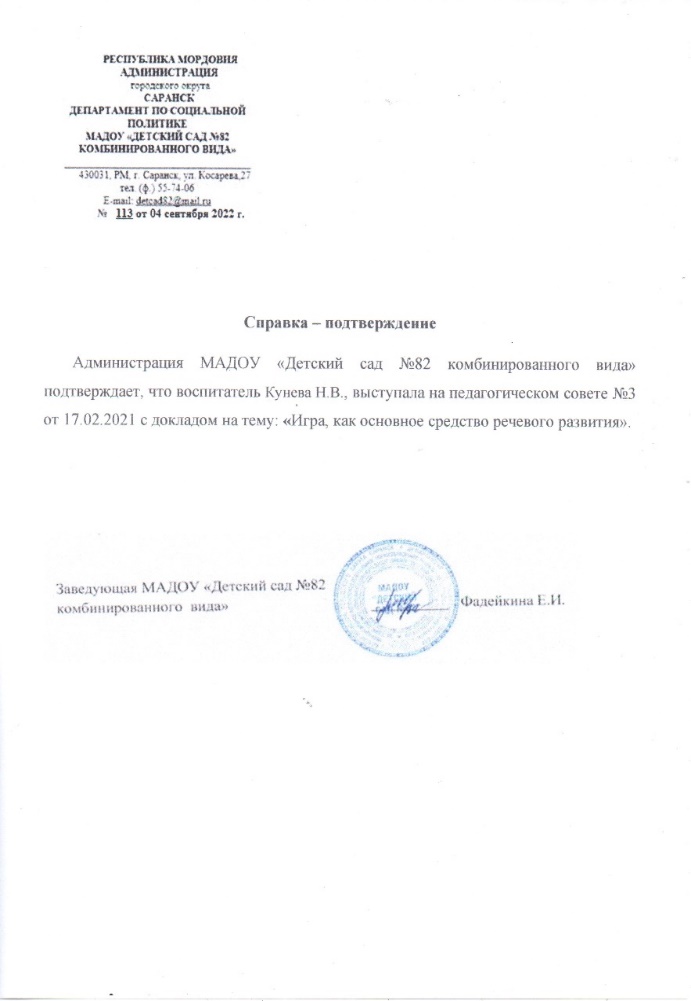 Проведение открытых занятий, мастер – классов, мероприятий
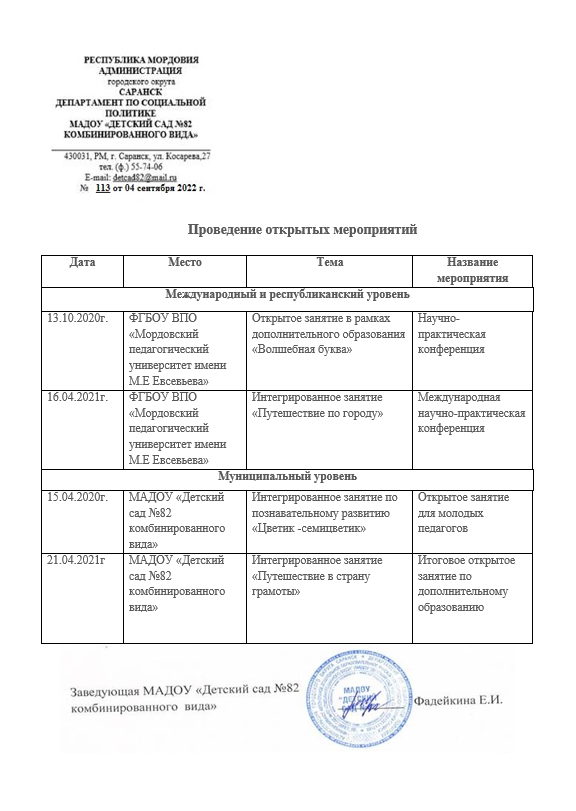 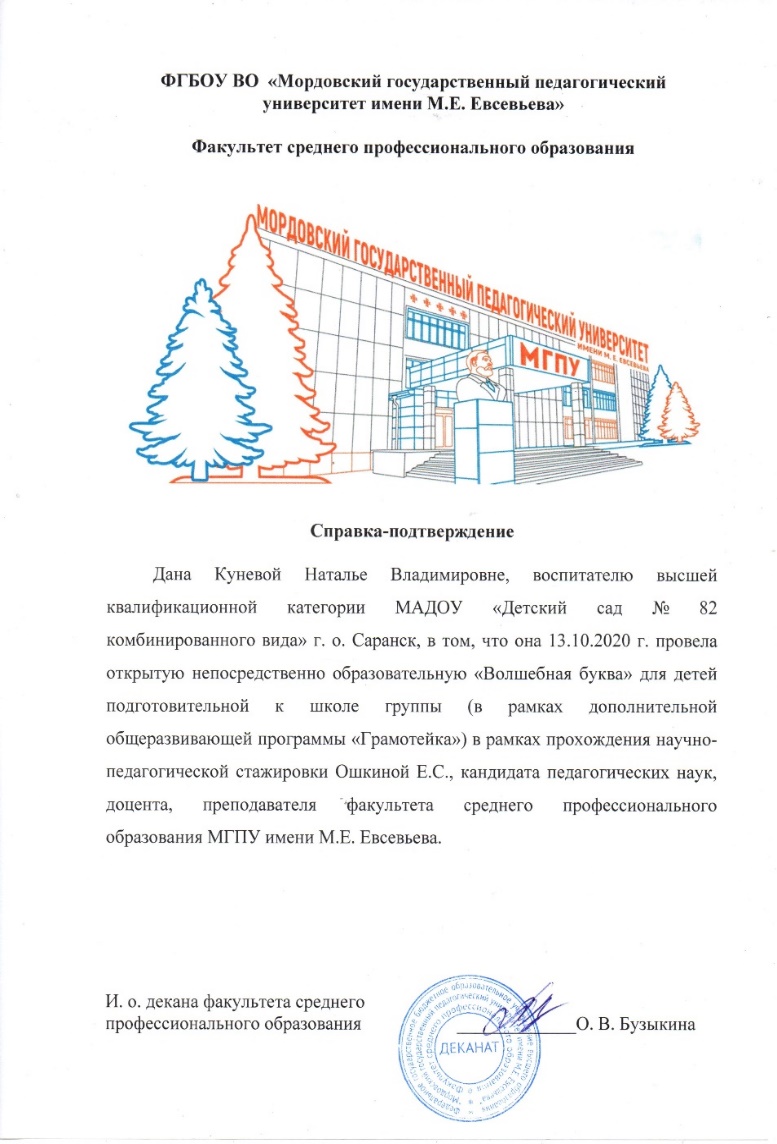 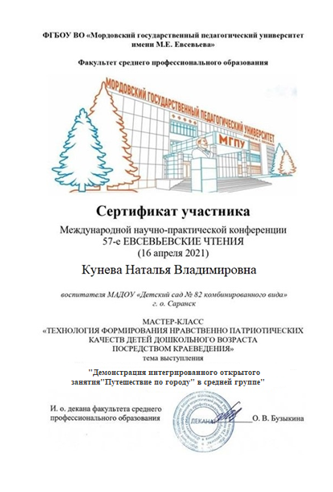 Экспертная деятельность
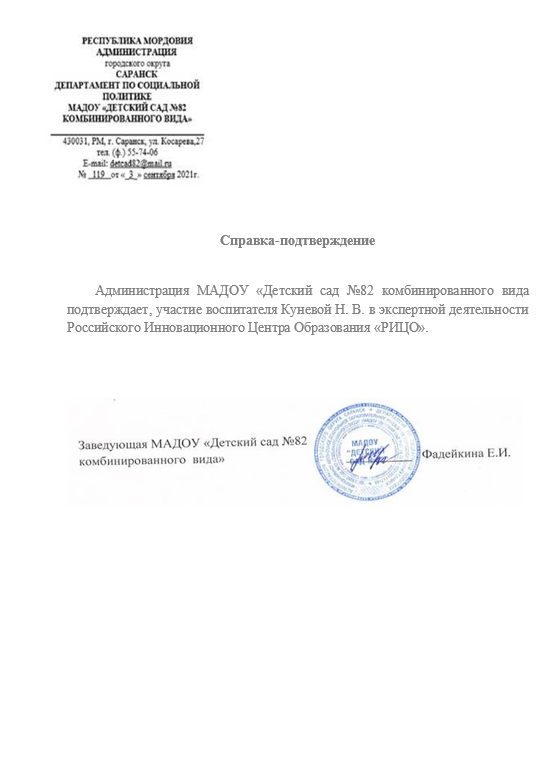 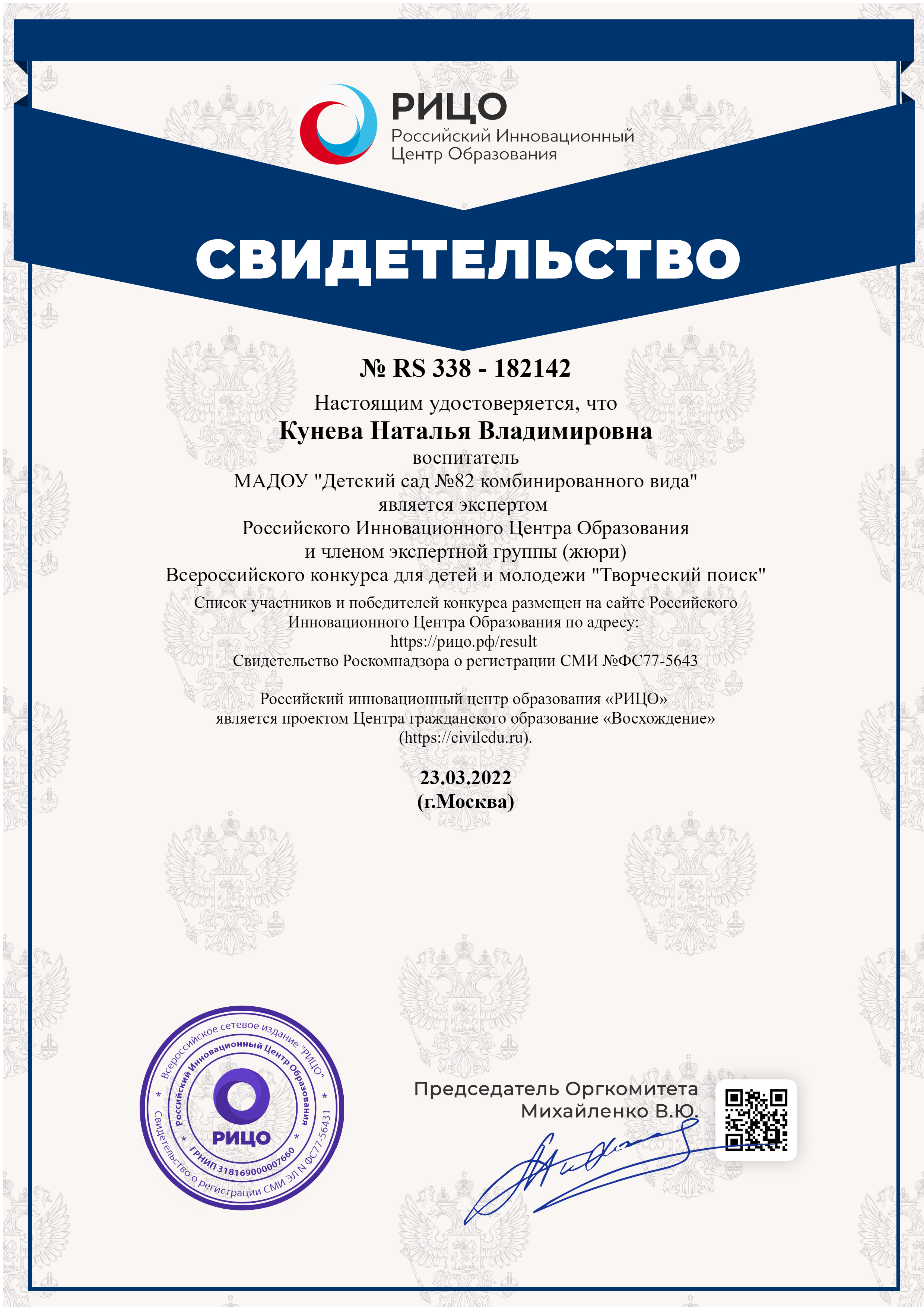 Общественная активность педагога
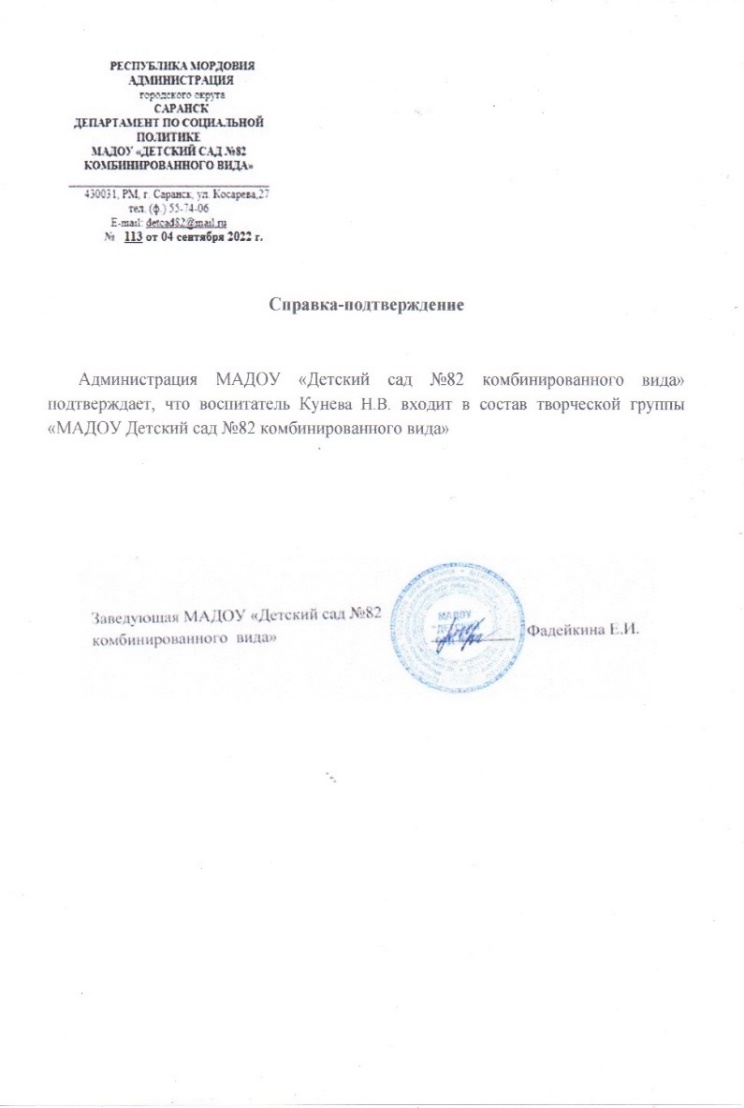 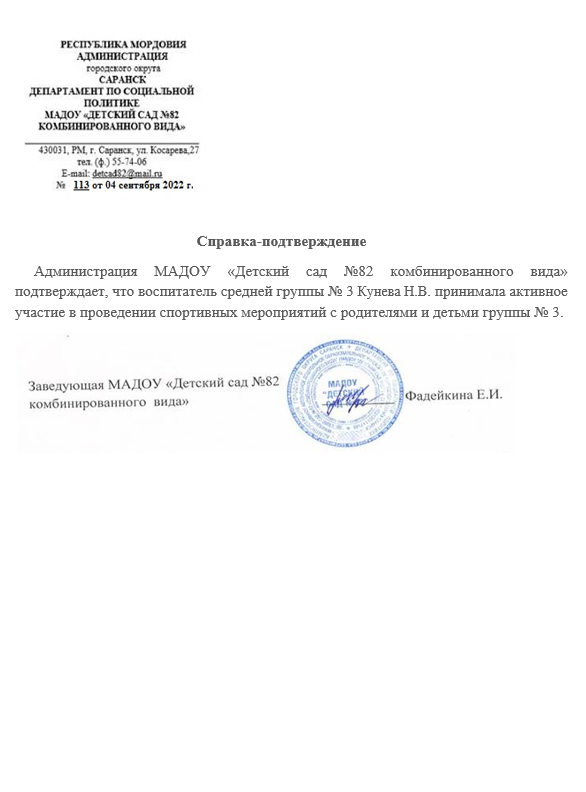 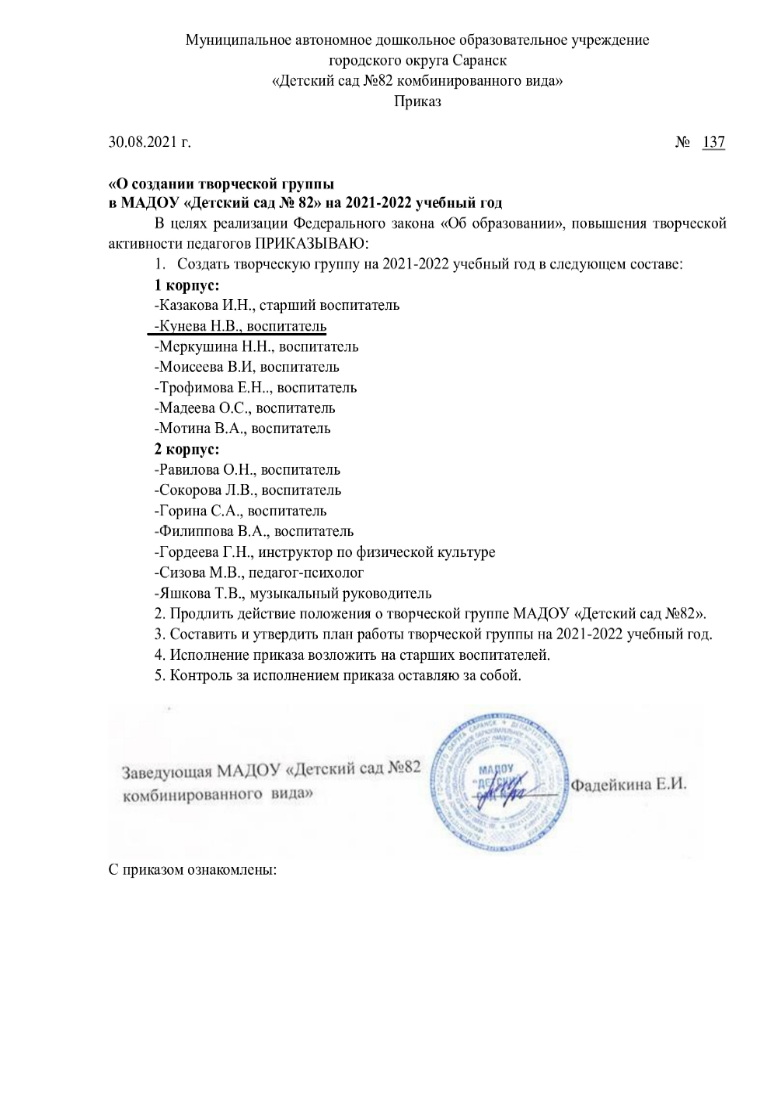 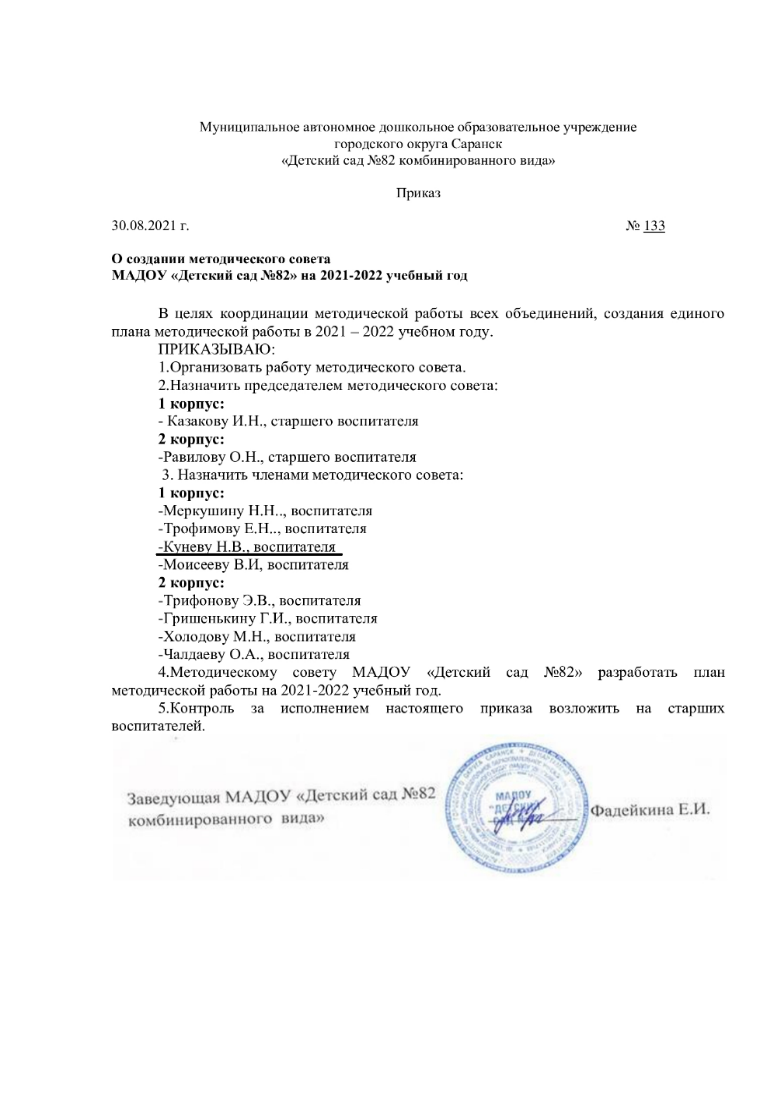 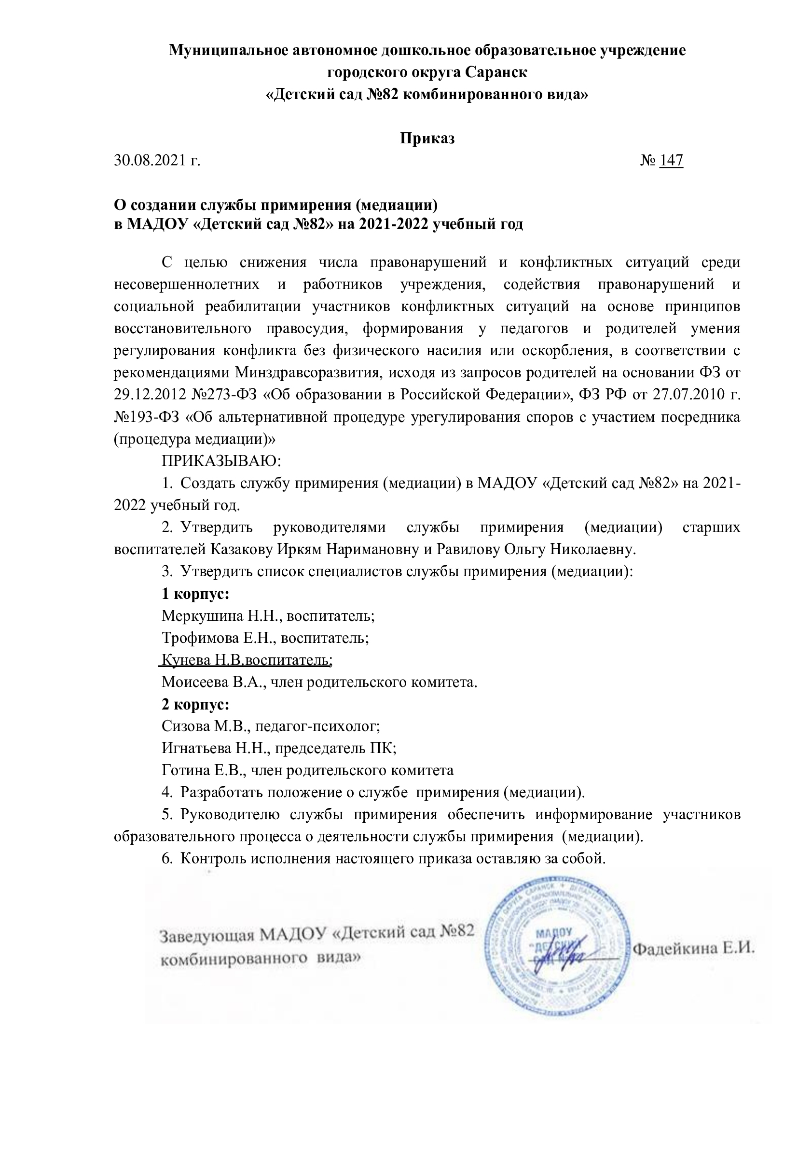 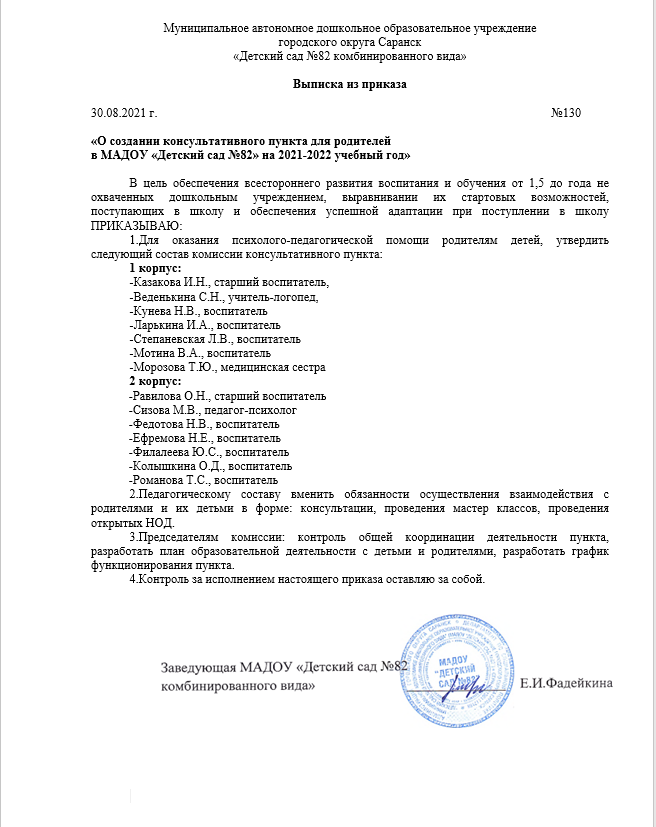 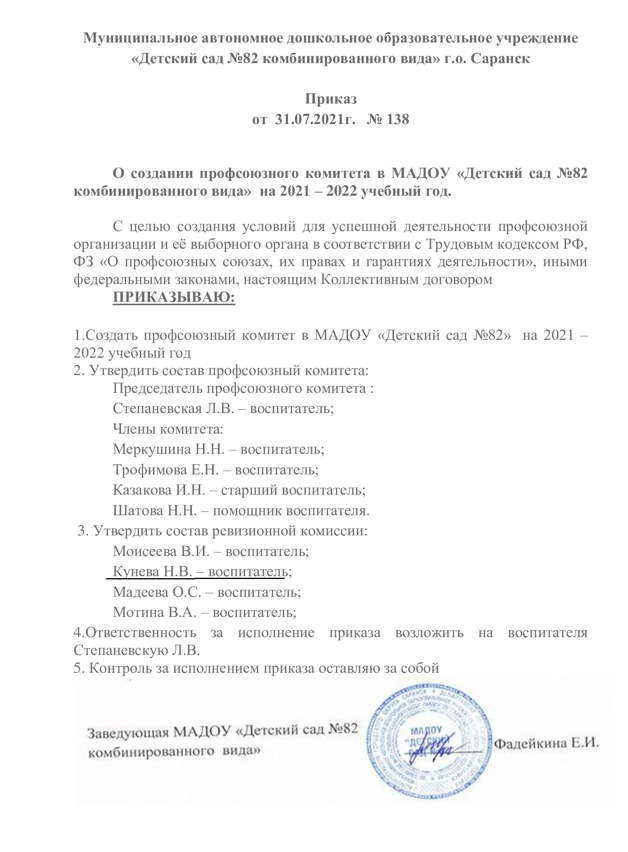 Позитивные результаты с воспитанниками
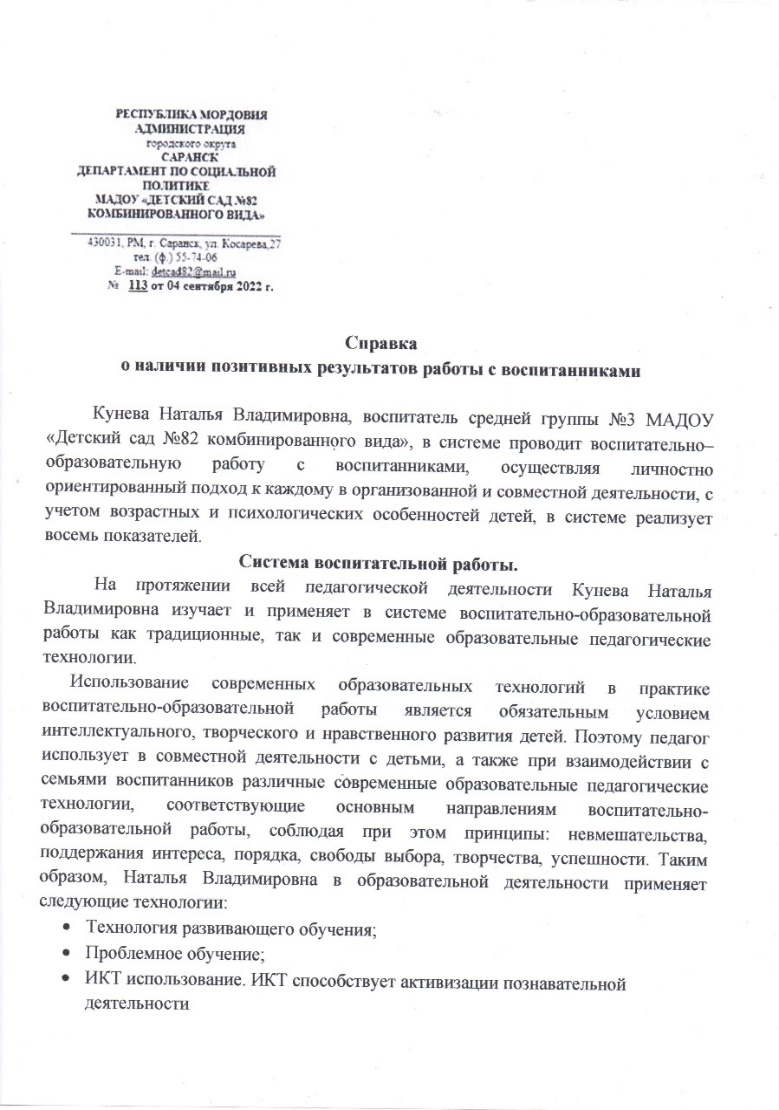 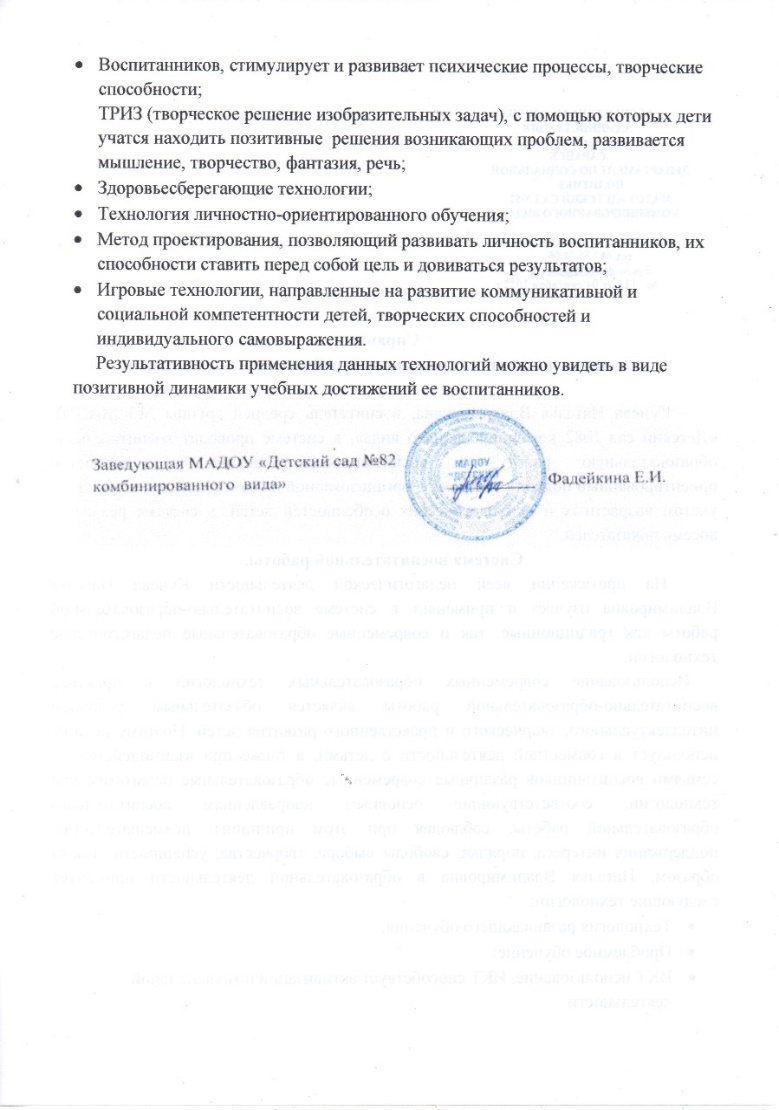 Качество взаимодействия с родителями
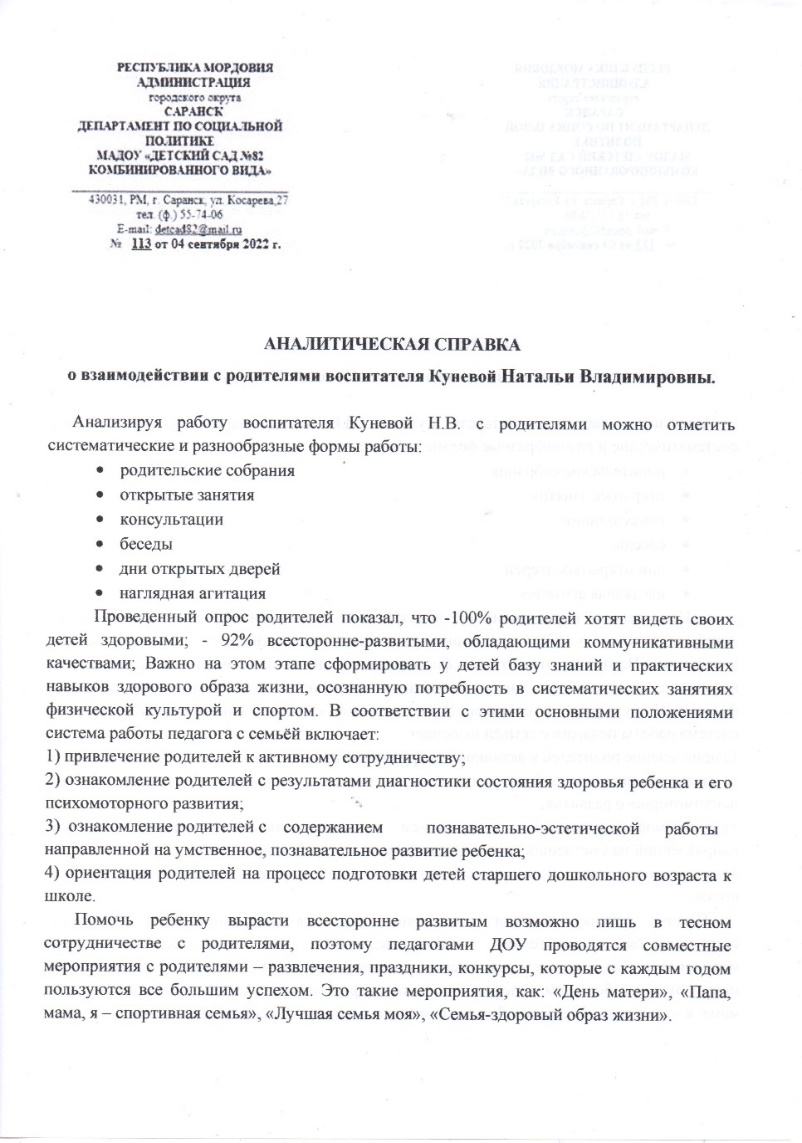 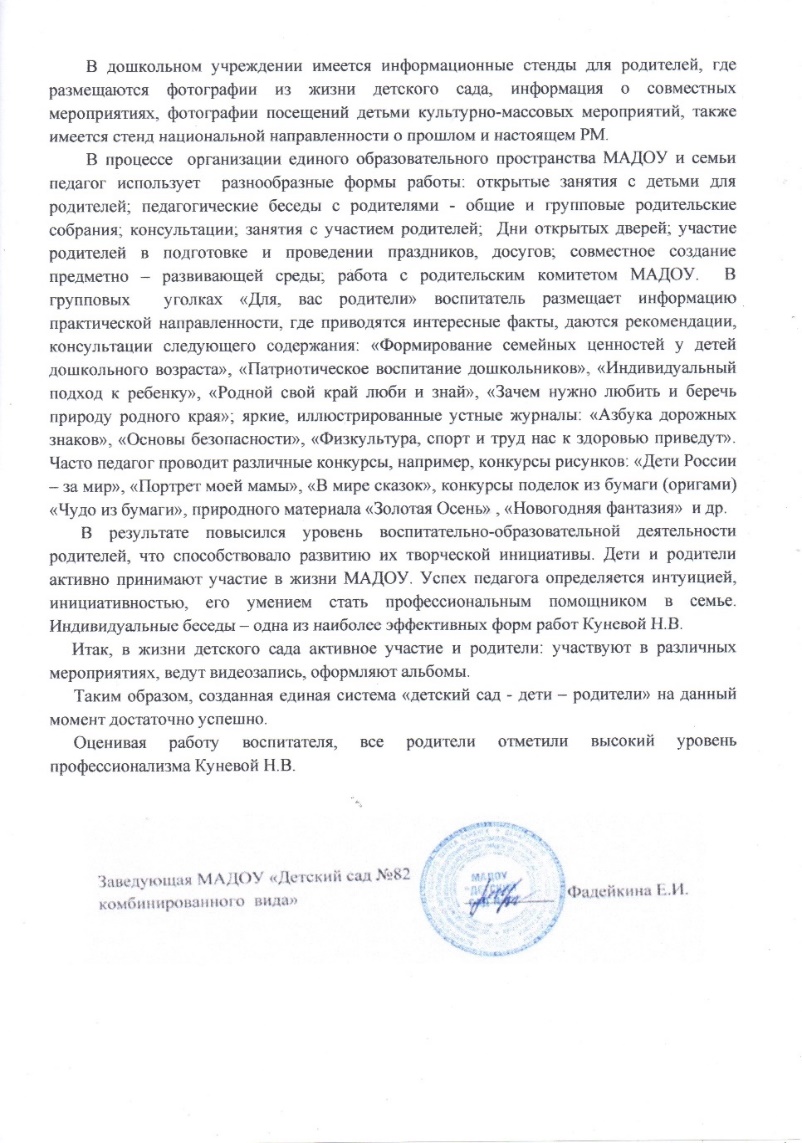 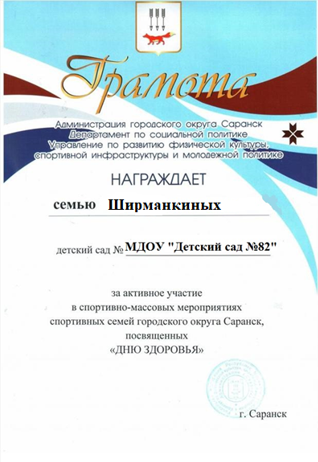 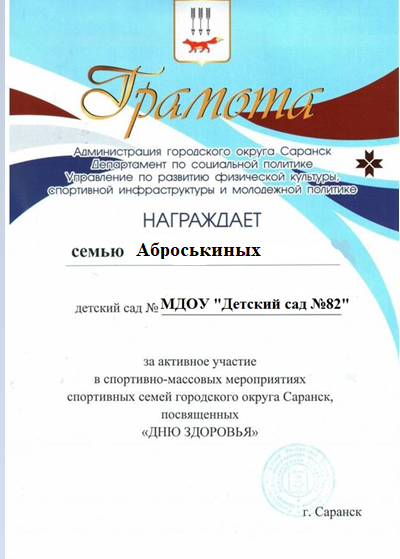 Работа с детьми из социально -неблагополучных семей
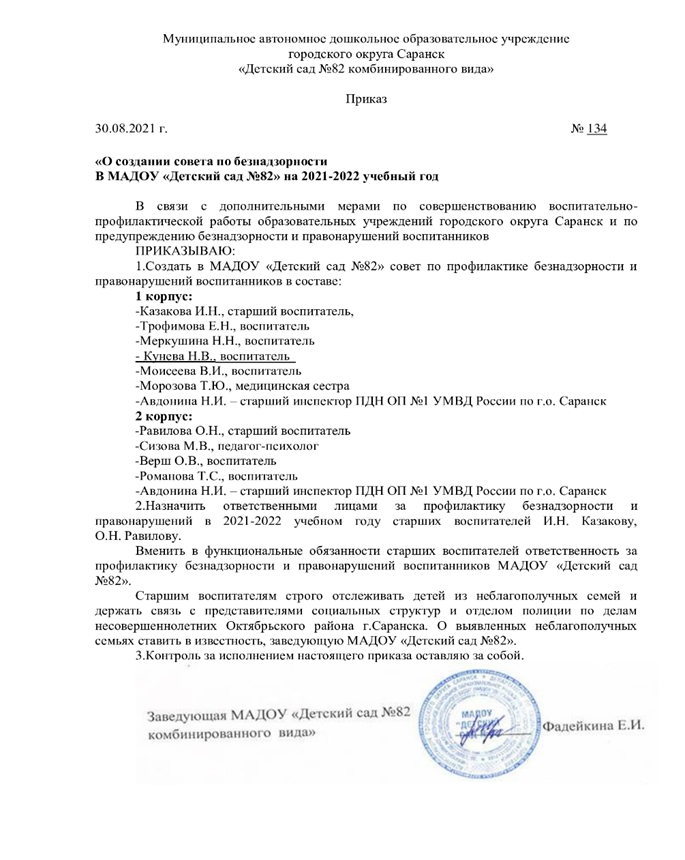 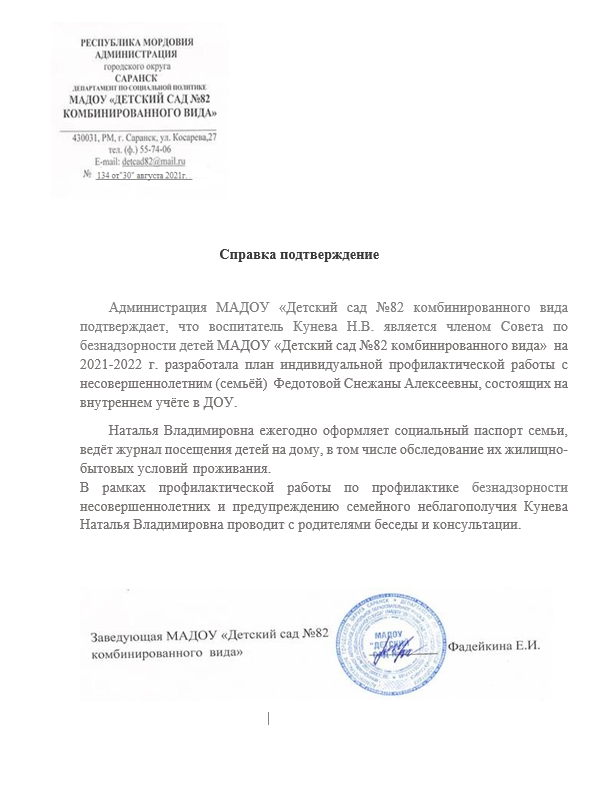 Участие педагога в профессиональных конкурсах
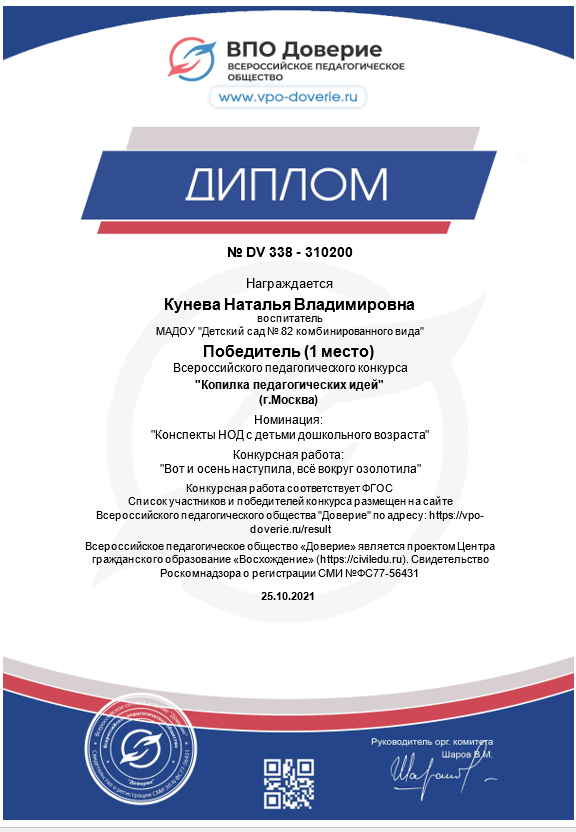 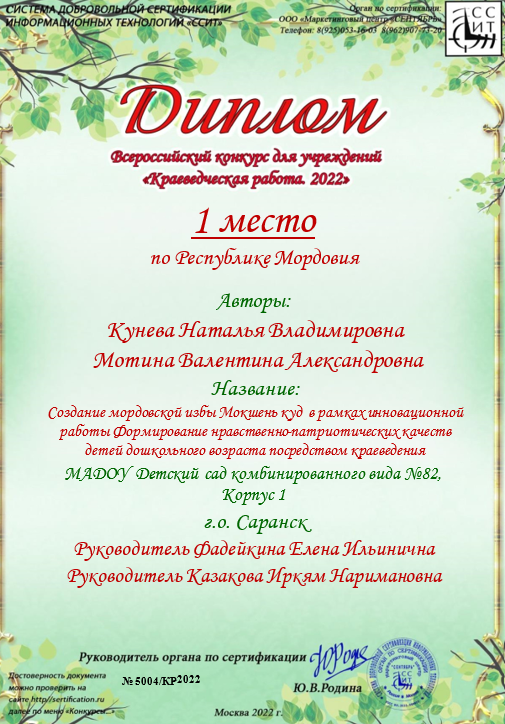 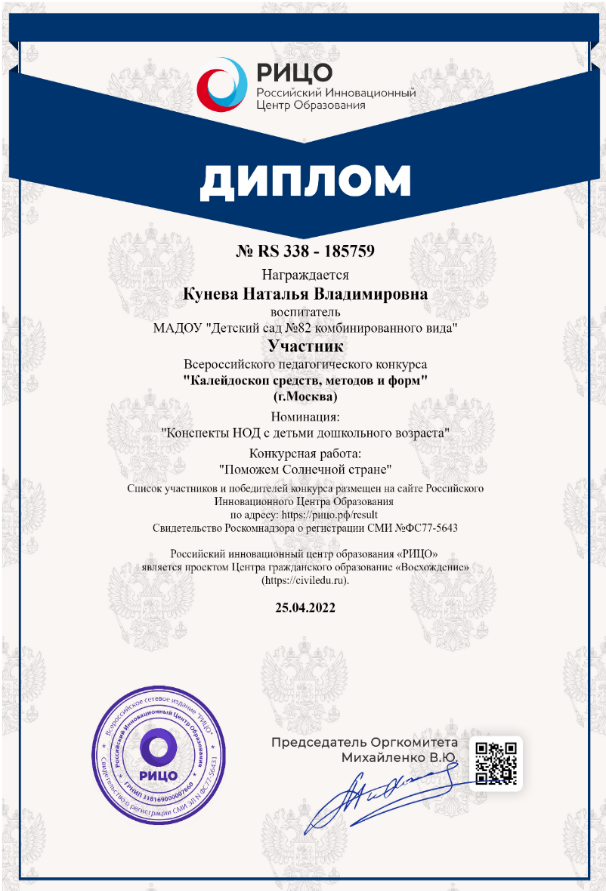 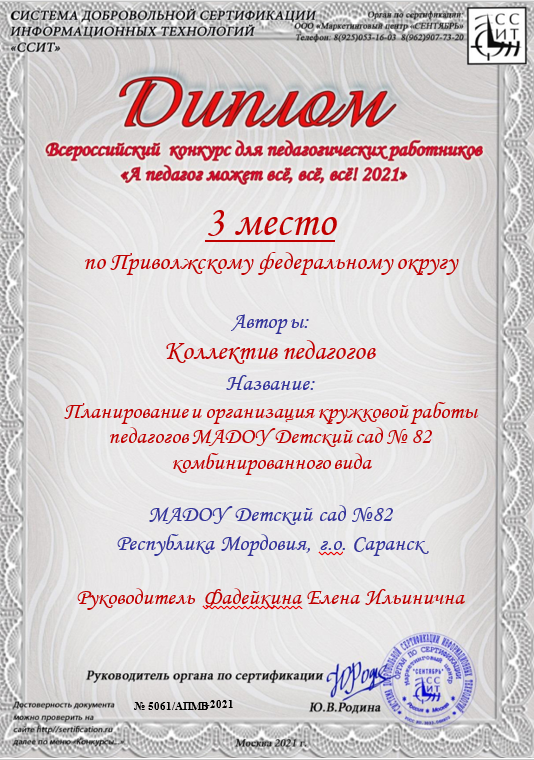 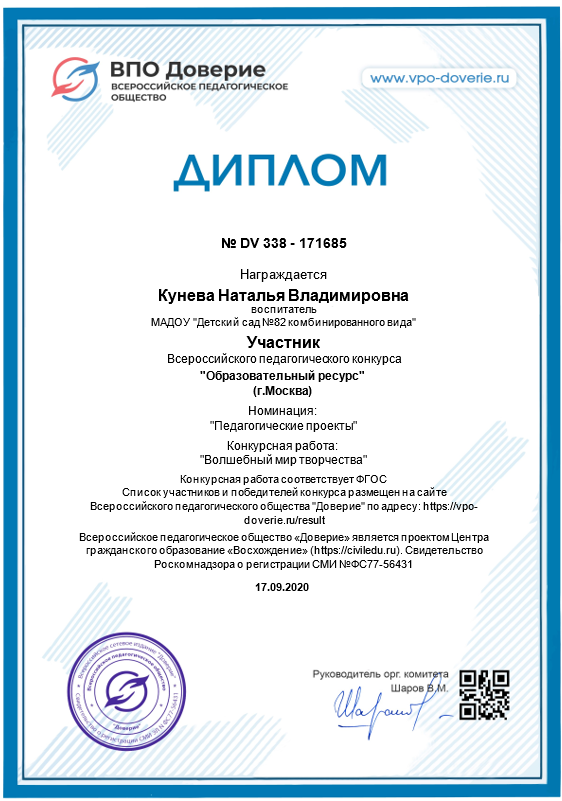 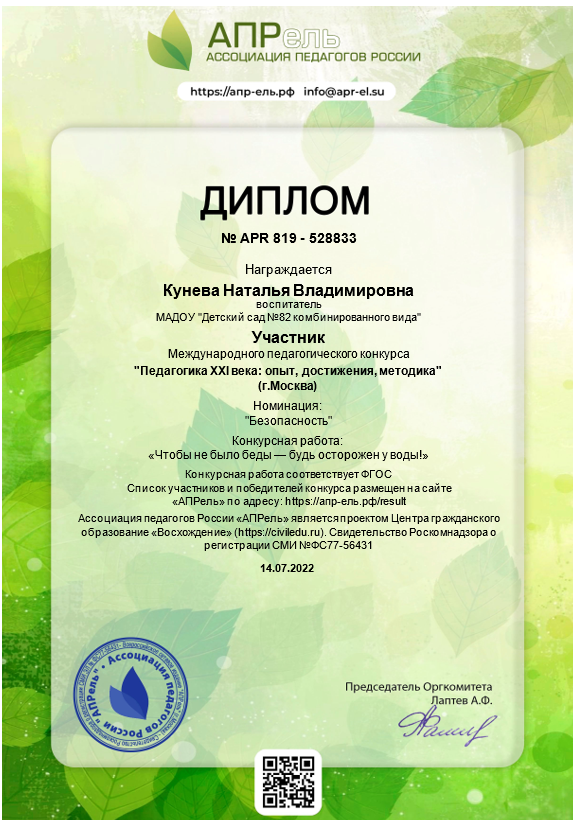 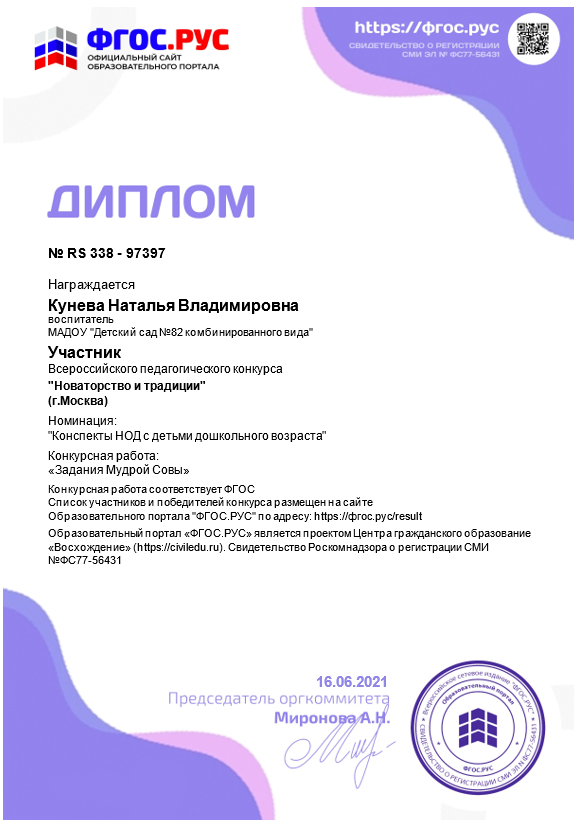 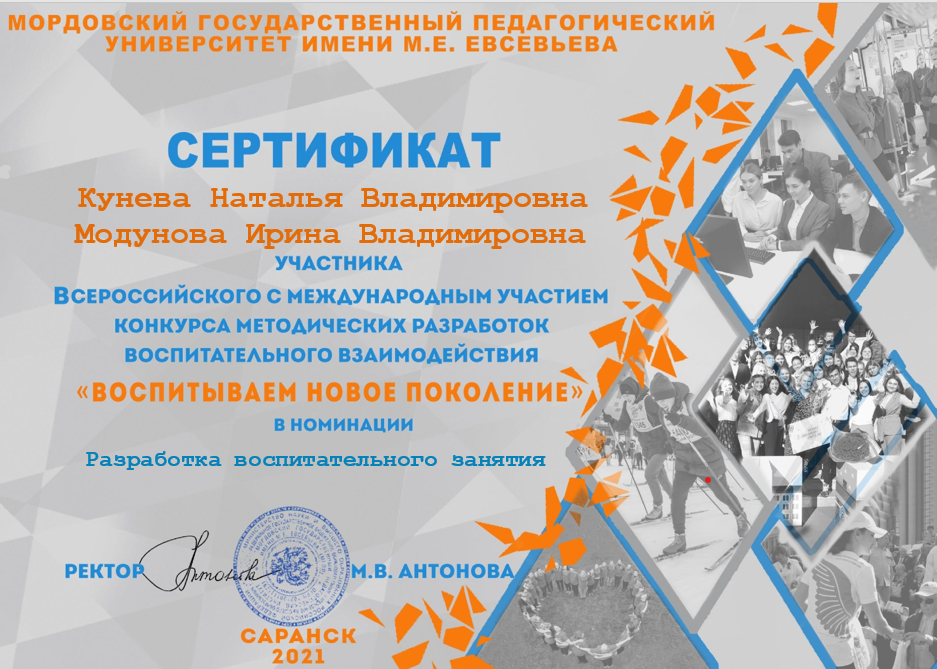 Награды и поощрения педагога
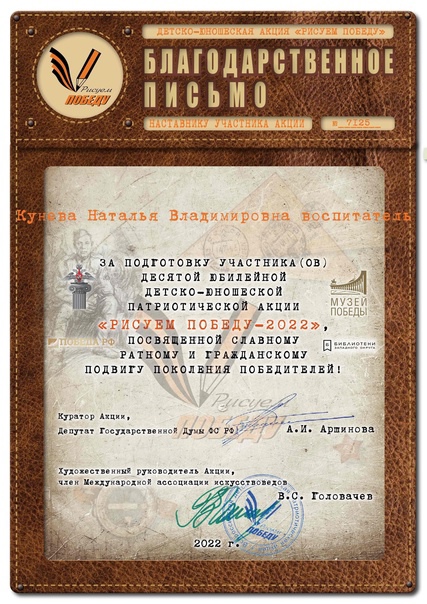 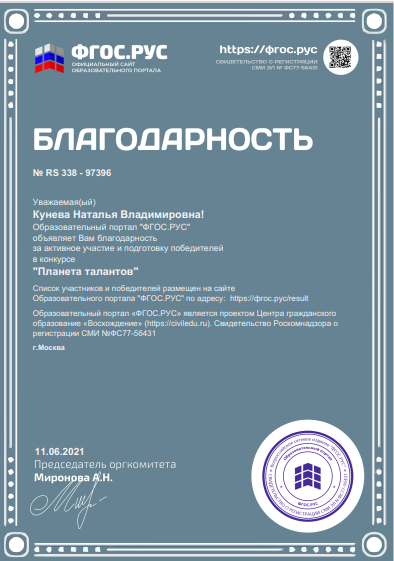 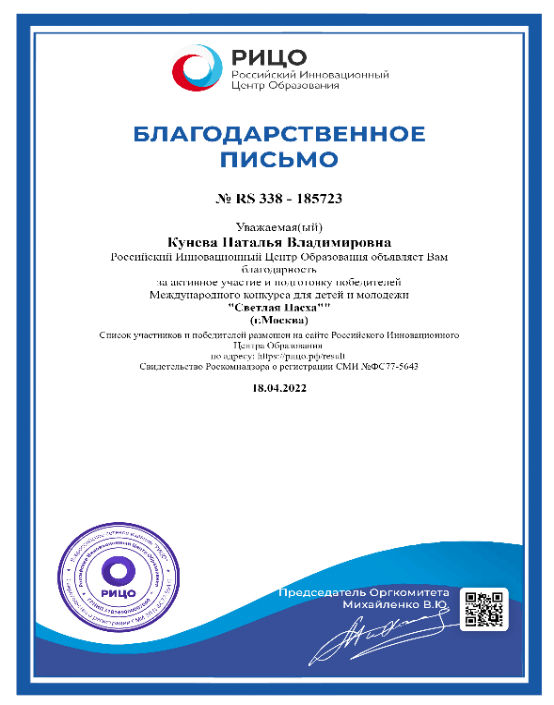 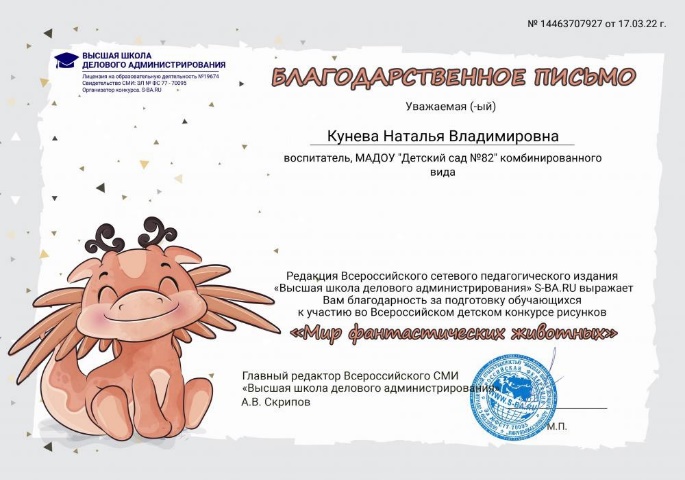 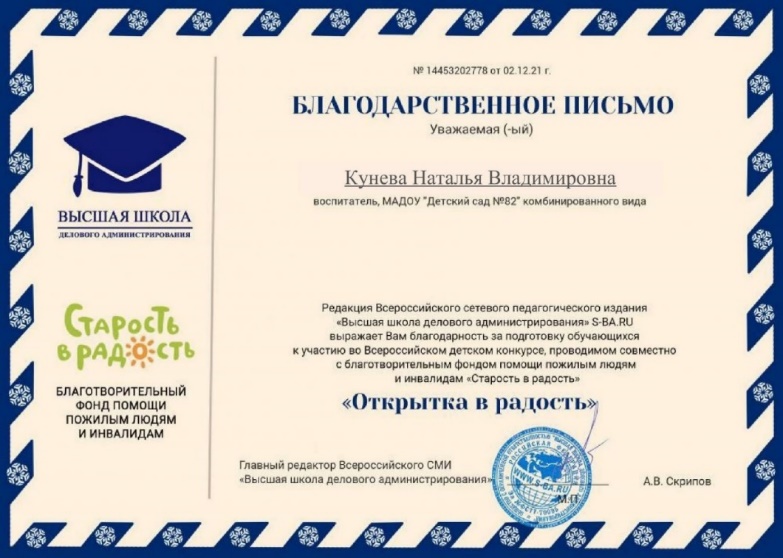 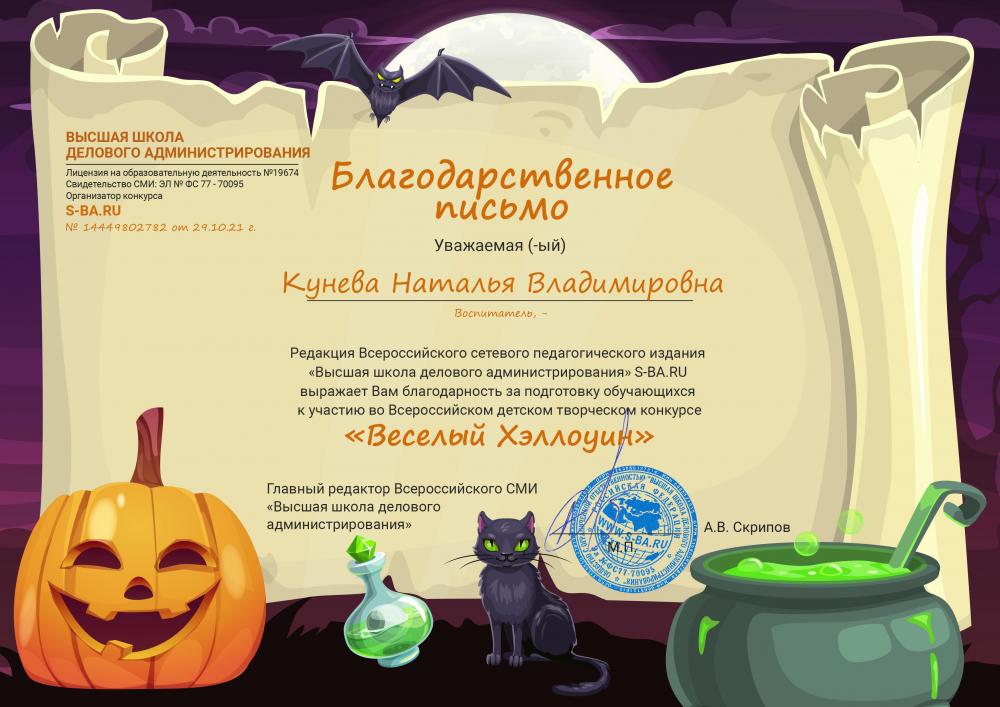 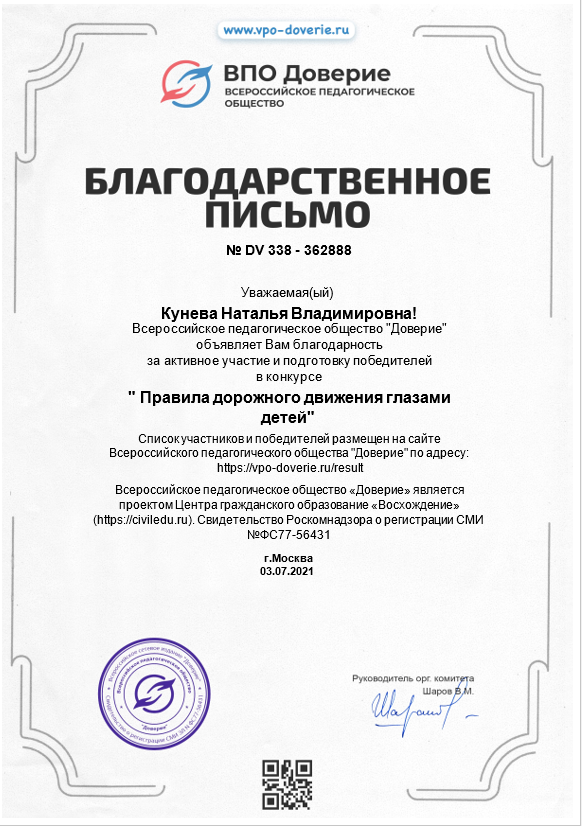 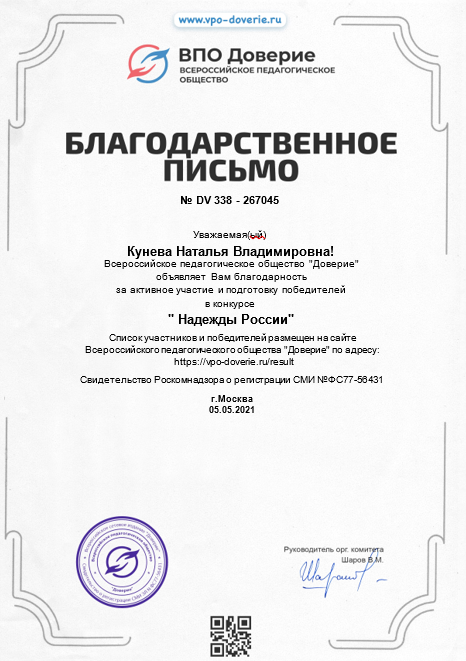 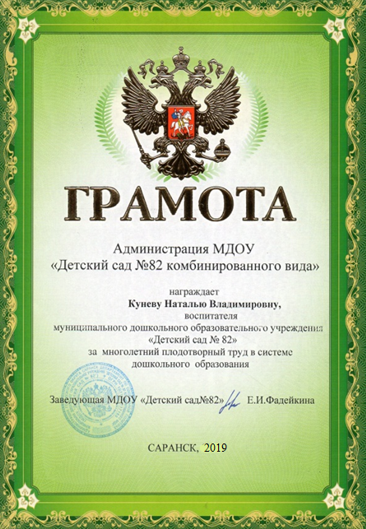 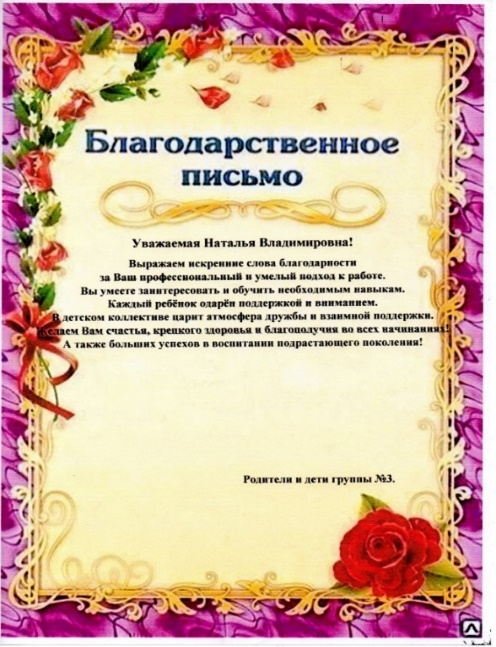 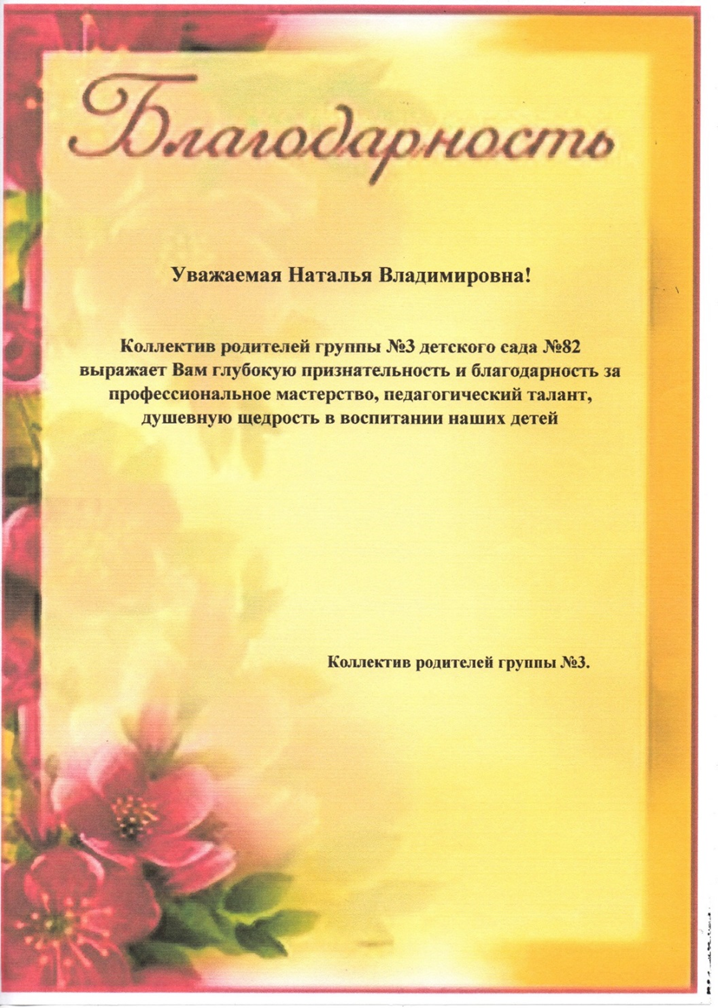 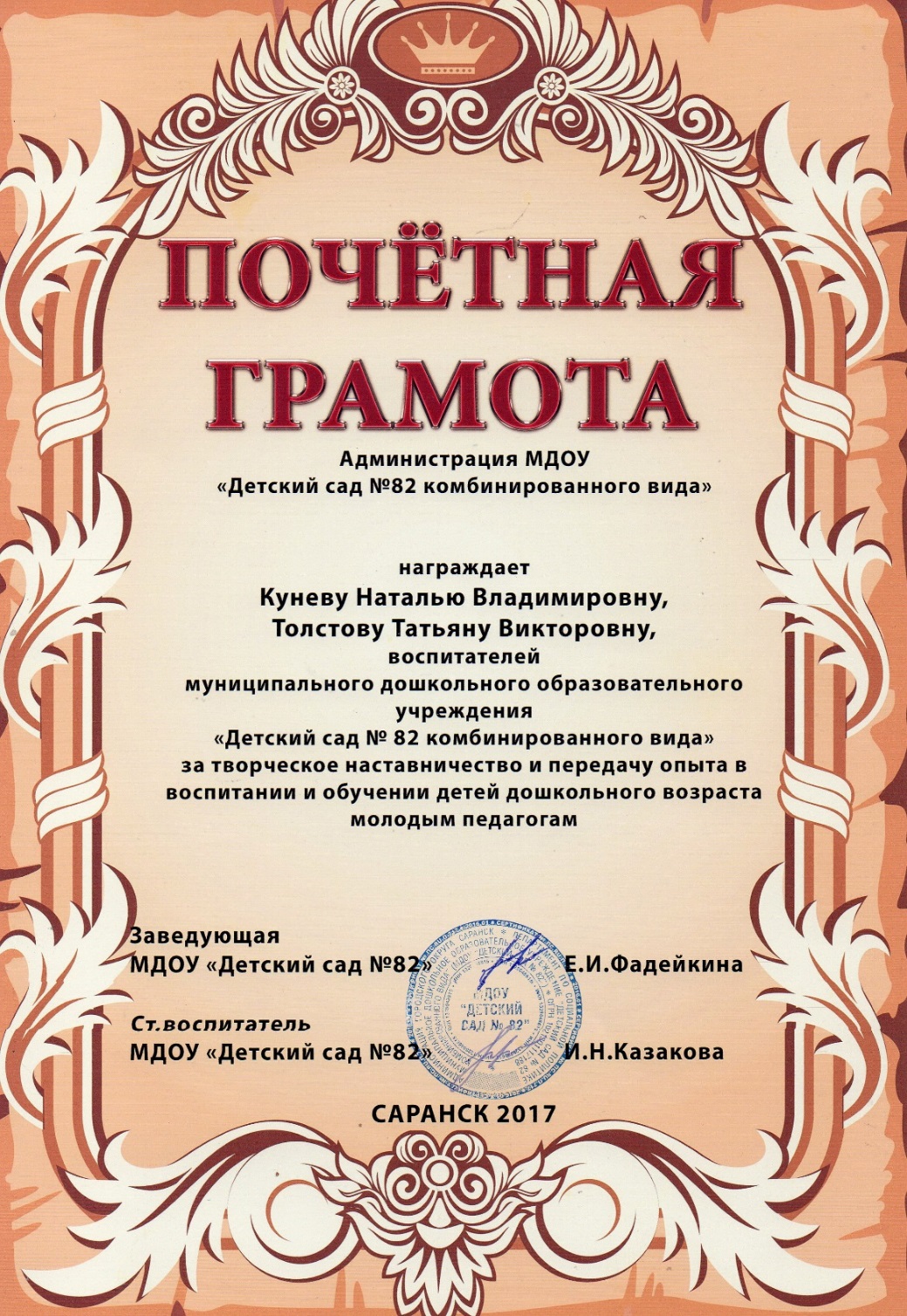